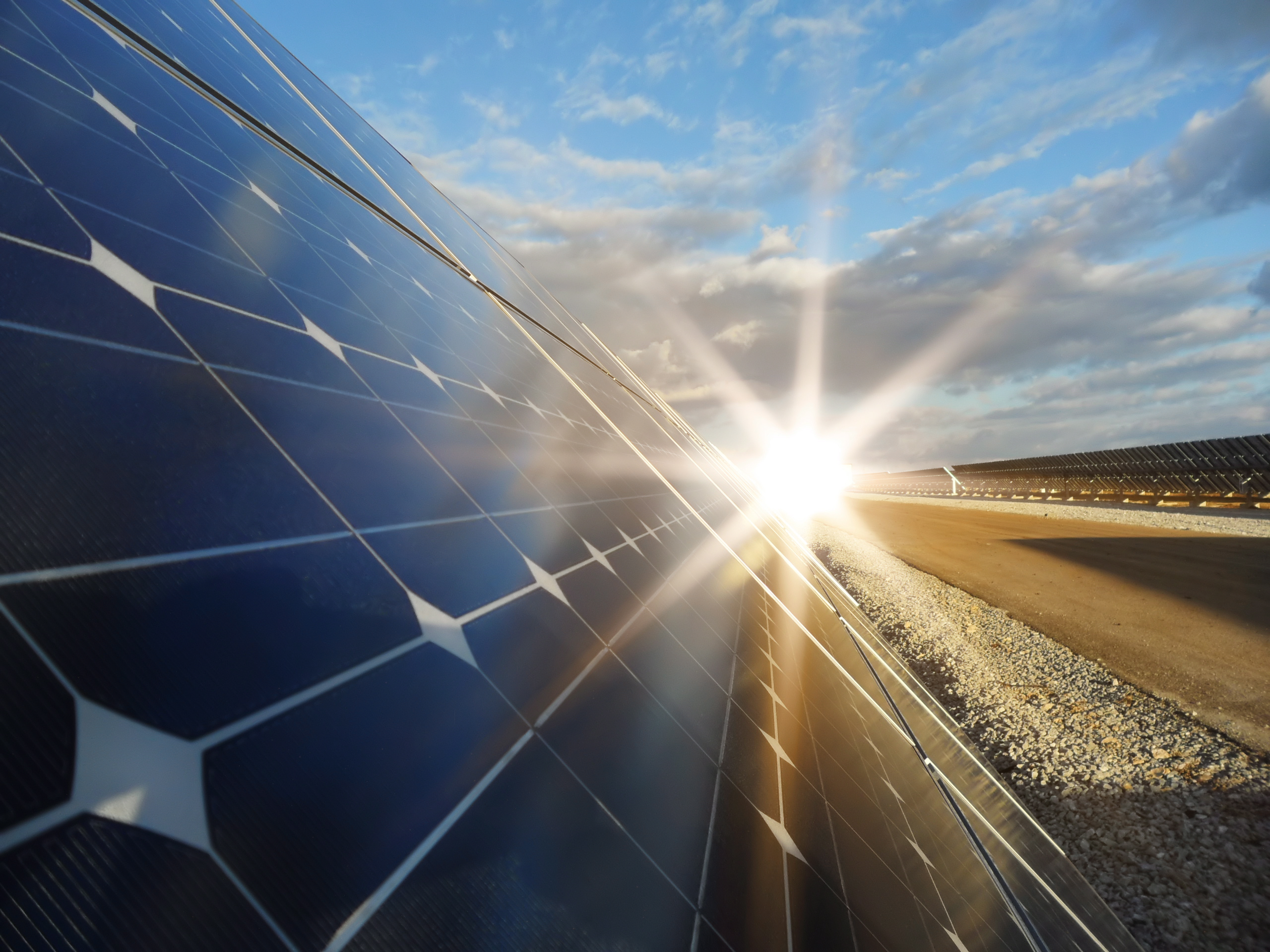 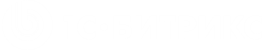 Антикризисные инструменты руководителя. Как помочь бизнесу расти.
Манжетов Иван Геннадьевич
Директор компании «Синтез интеллектуальных систем»
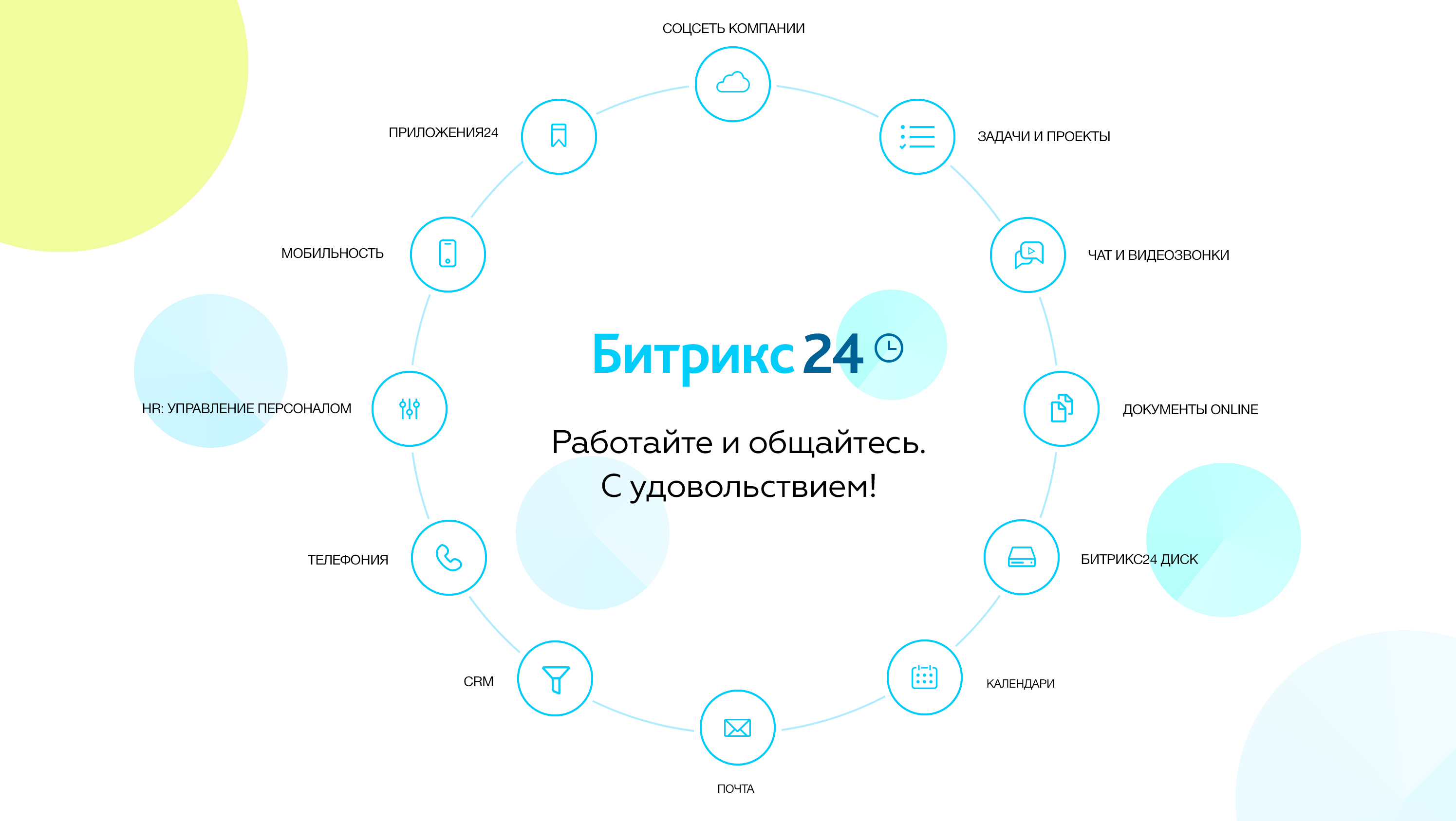 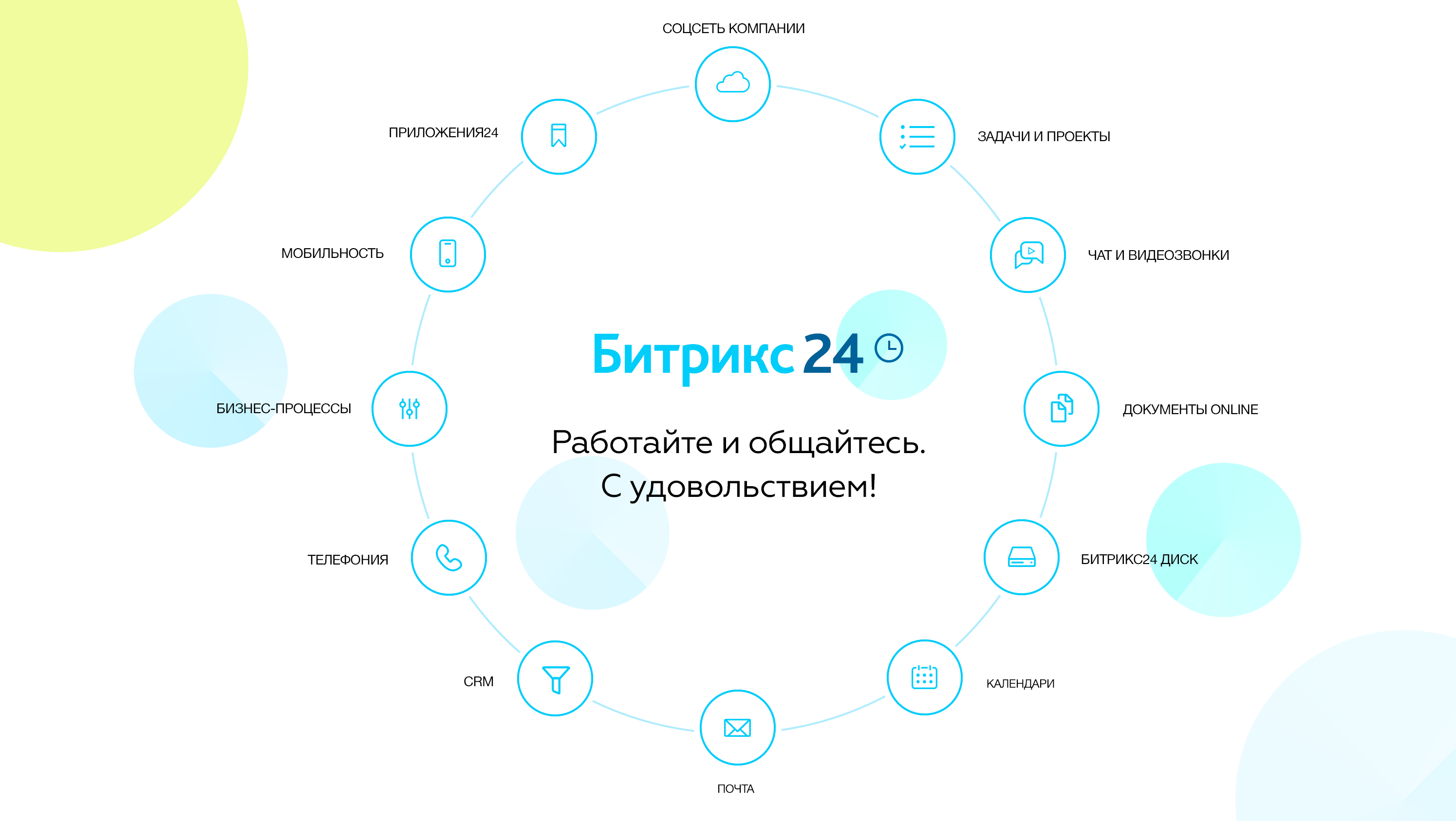 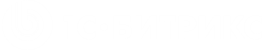 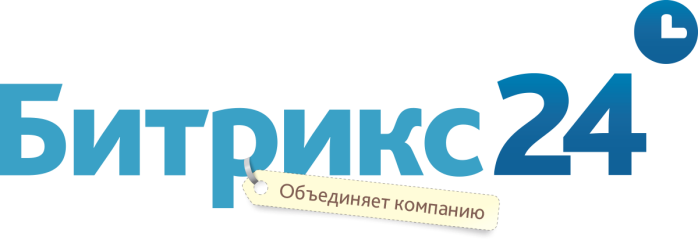 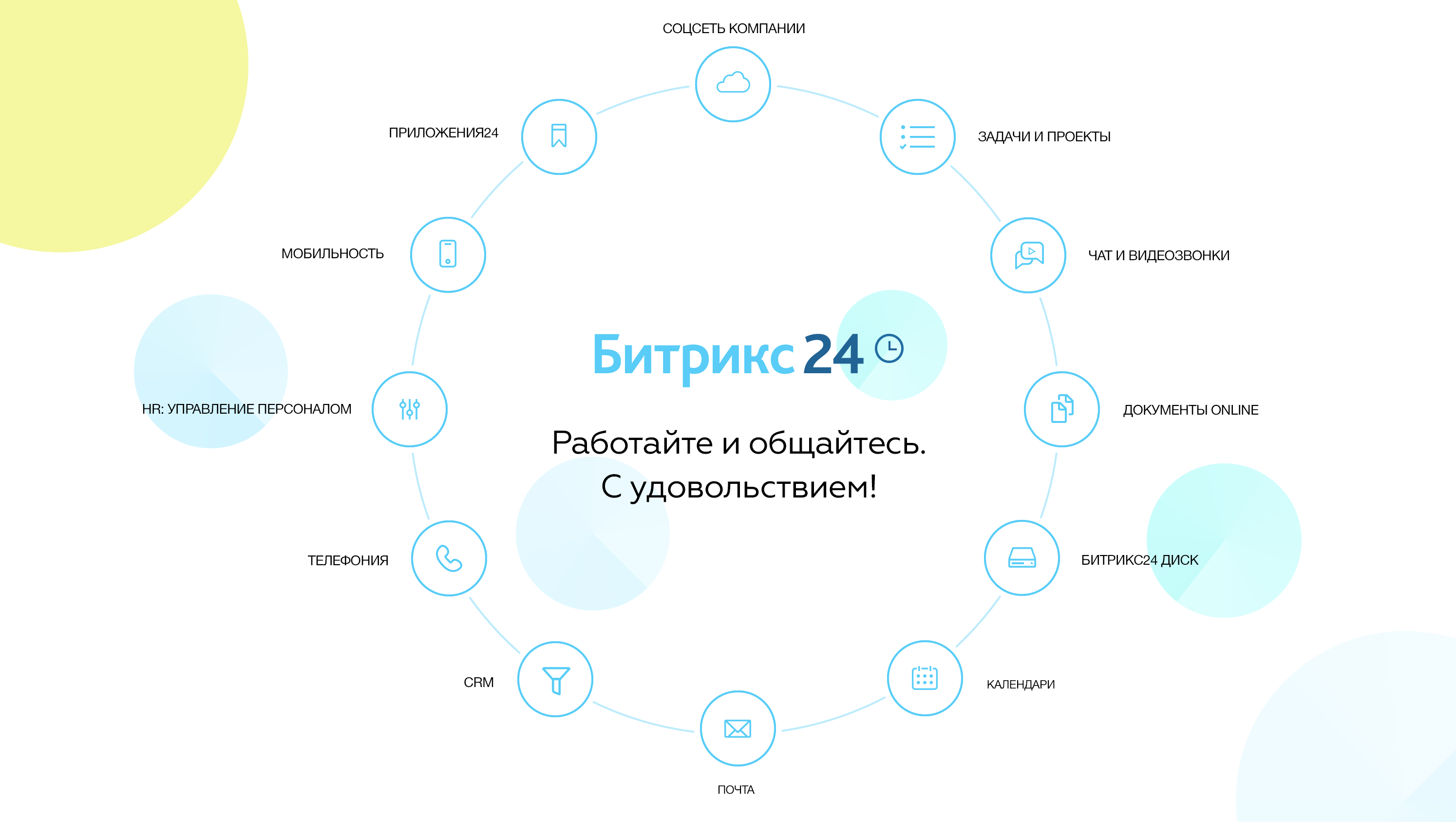 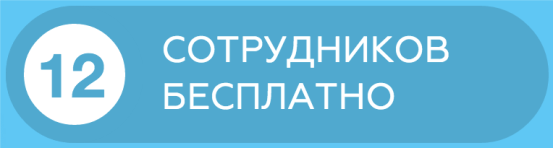 Как обычно происходит
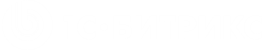 Компания как «черный ящик», все на «устных договоренностях» между сотрудниками…
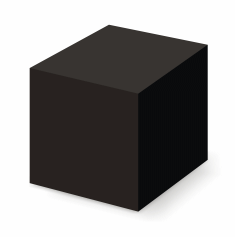 Действия сотрудников
Итог ???
В Битрикс24
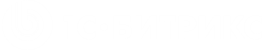 Прозрачная структура компании 
От иерархии зависят права доступа сотрудников 
Быстрый поиск сотрудника 
Вы видите, какие задачи выполняет конкретный сотрудник, с какими клиентами работает, насколько эффективно работает
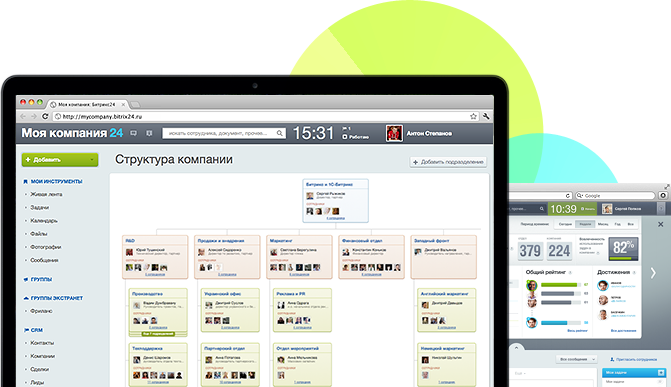 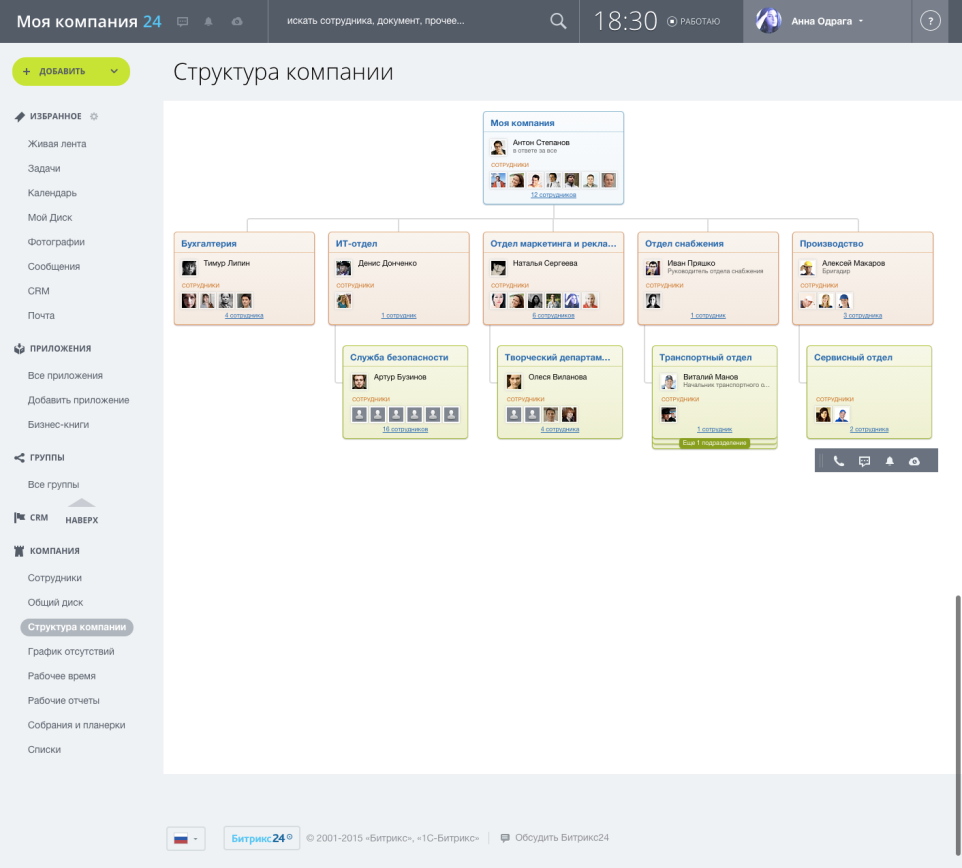 Список сотрудников
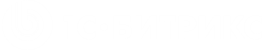 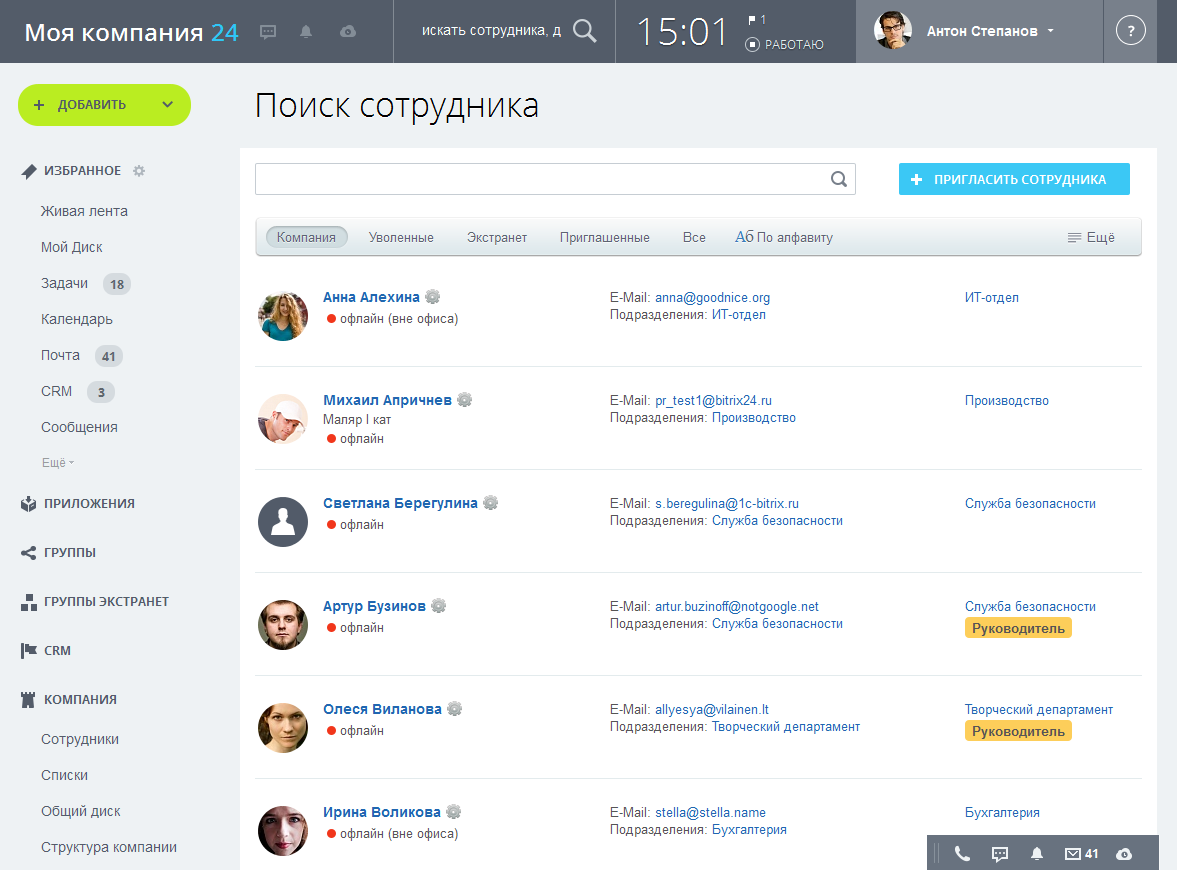 быстрый поиск телефонов, e-mail сотрудников
возможность сразу написать коллеге сообщение через Бизнес-чат
справочник можно экспортировать в Excel, синхронизировать с Outlook
возможность синхронизировать список сотрудников с Mac, iPhone, iPad или Android
Визуальная структура
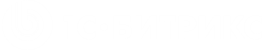 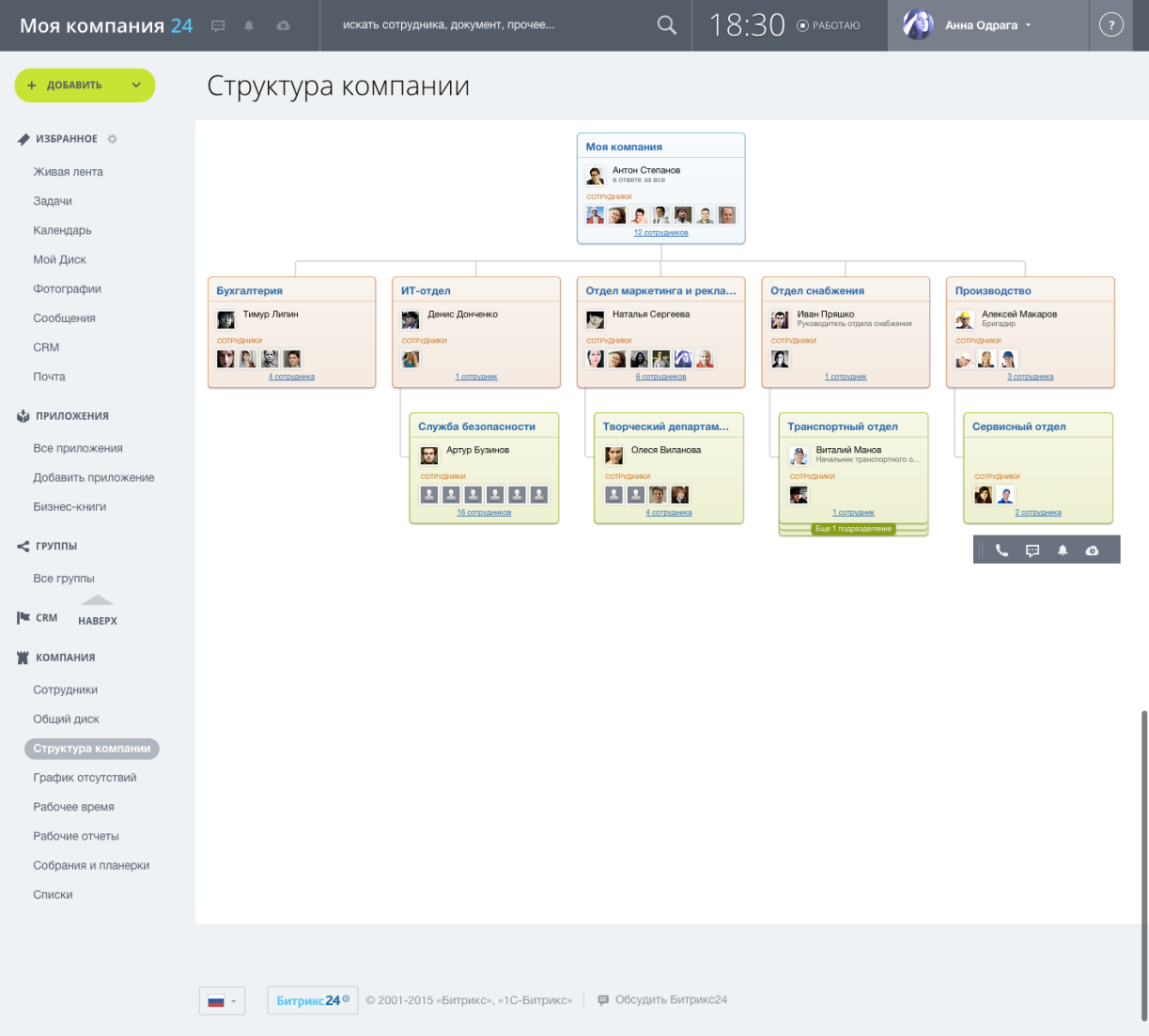 Иерархия в структуре используется в управлении задачами, для рабочих отчетов, планерок, в правах доступа
Можно «перетащить» мышкой сотрудника из одного отдела в другой, поменять руководителей отделов, добавить новых сотрудников
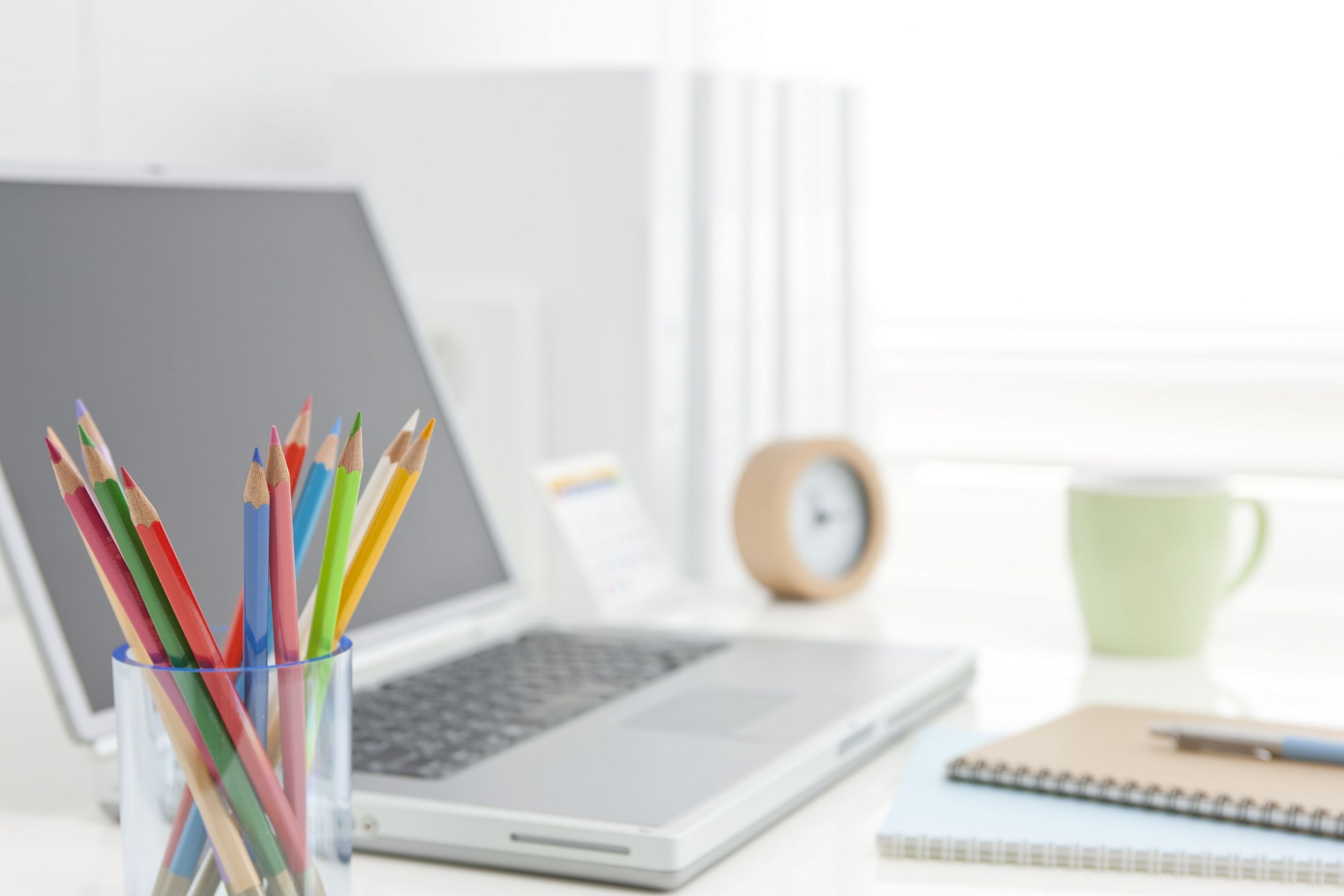 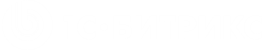 Рабочее пространство
Как обычно происходит
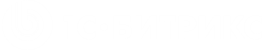 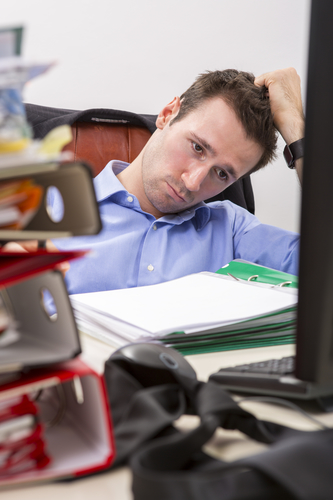 Сложно быстро найти нужную информацию (что-то в почте, в скайпе, в sms, на листочках…)
В Битрикс24
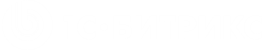 Единая «Живая Лента» всей компании:

Мгновенный обмен информацией
Быстрое обсуждение - быстрое принятие решений
Моментальная реакция коллег 
Инструменты мотивации
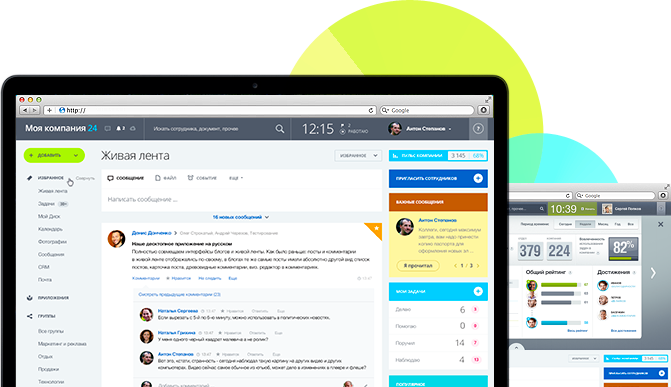 Убиваем электронную почту! Новое!
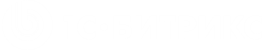 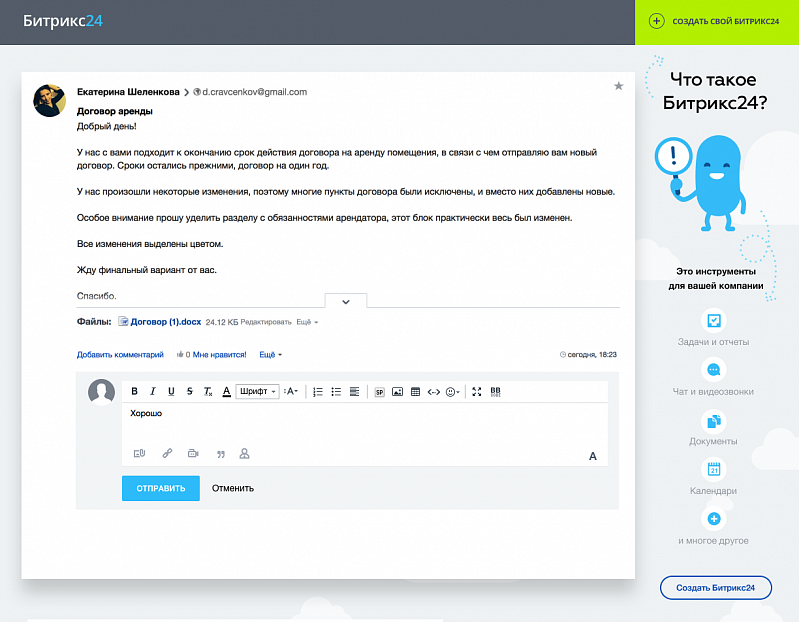 Коммуникации с внешними пользователями из «Живой ленты» «Битрикс24»

Возможность организовать обсуждение любого письма с коллегами через «Живую ленту»

Возможность ставить задачи и комментировать их по электронной почте
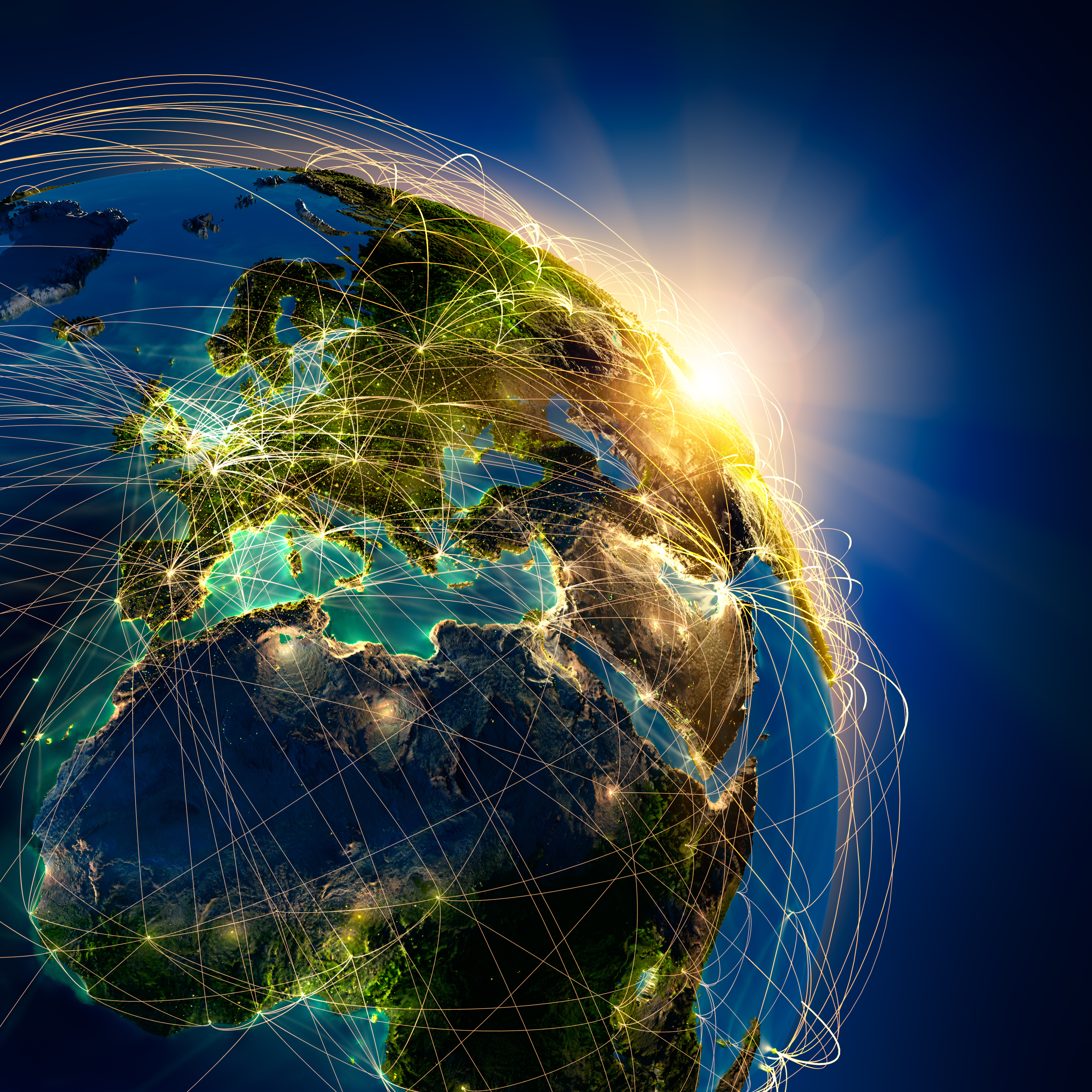 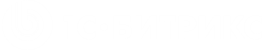 Мгновенные коммуникации
В Битрикс24
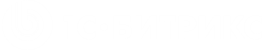 Все контакты – под рукой
Общение – с любого устройства: ноутбук, планшет, смартфон 
Коммуникации в любых форматах: видео, аудио, текст, файлы 
Каждый сотрудник всегда на связи и доступен в «один клик»
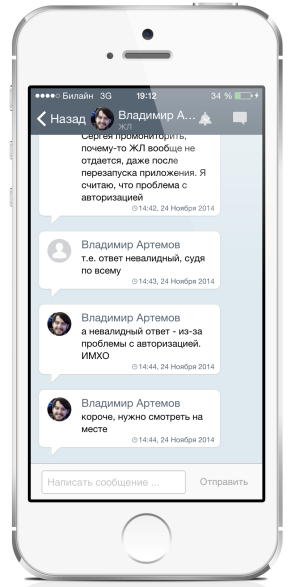 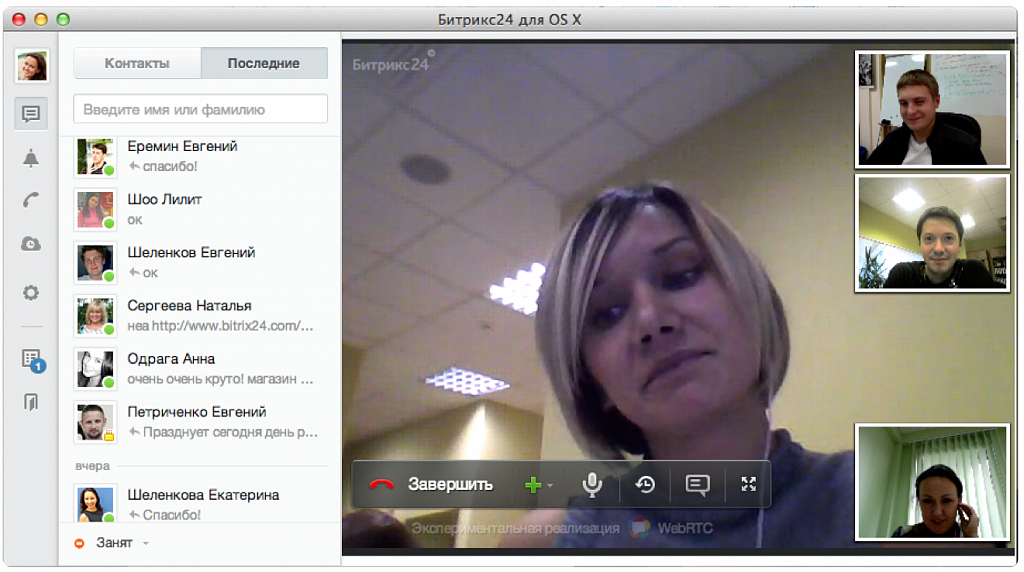 Битрикс24.Чат
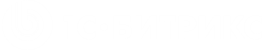 онлайн-мессенджер для вашей организации
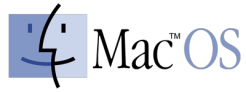 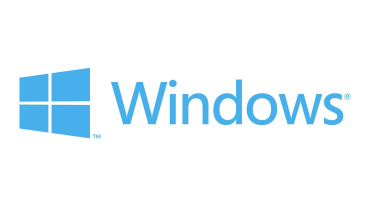 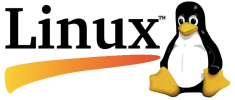 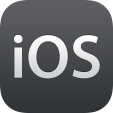 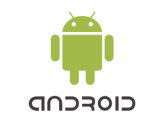 Чат для мгновенного общения
Звонки и видеозвонки коллегам
Демонстрация экрана
Закрытые групповые чаты 
Обмен файлами 
Лайки сообщений
Уведомления 
Редактирование сообщений  
История переписки 
Мобильное приложение для iOS и Android
Десктоп-приложение для Mac, Windows, Linux
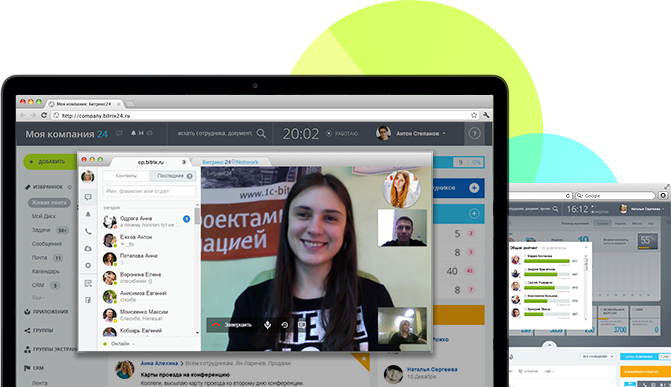 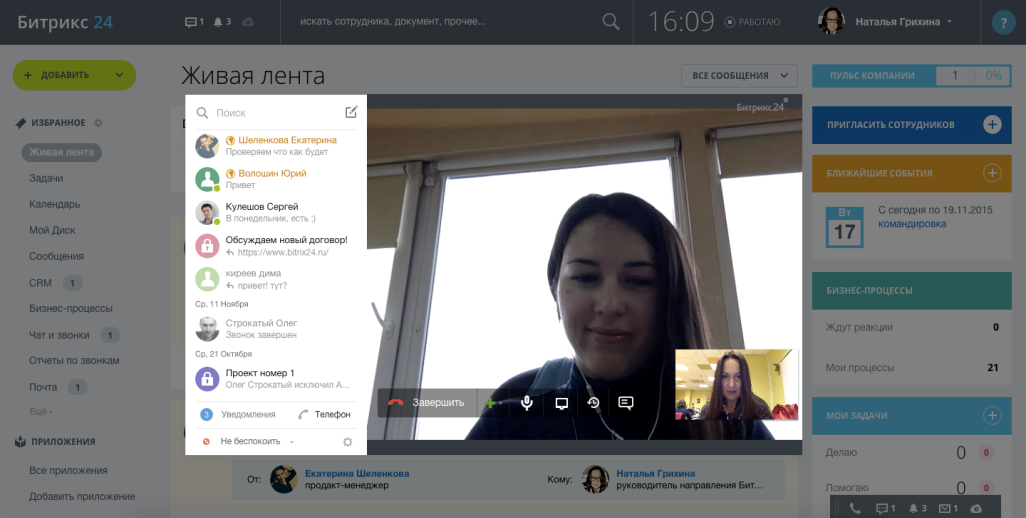 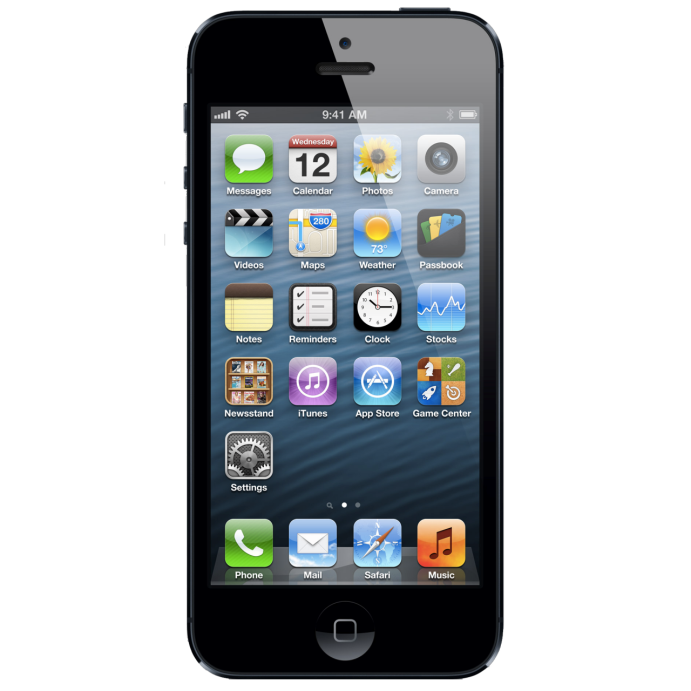 Битрикс24.Чат Новое!
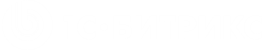 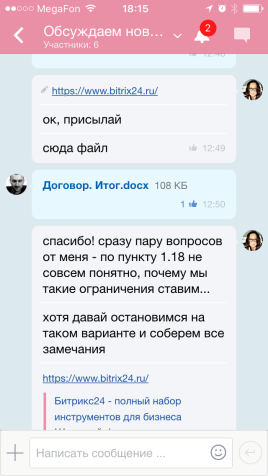 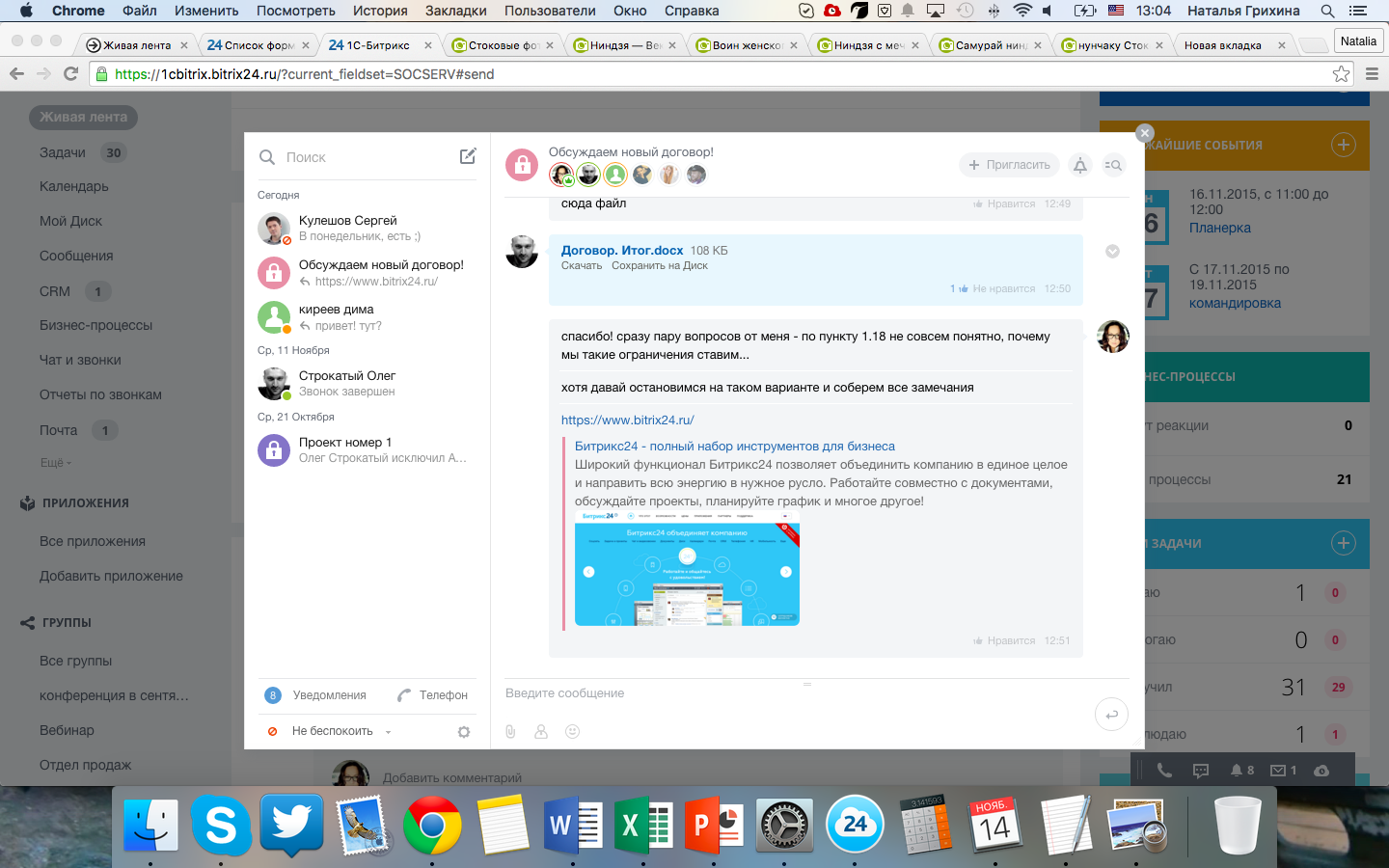 «Общий чат» на всю компанию 
Создание открытых чатов на всю компанию 
Создание закрытого чата на отдел или рабочую группу
Предпросмотр ссылок на внешние и внутренние источники
Система нотификаций на мобильных устройствах
Поддержка «Умных вещей» Новое!
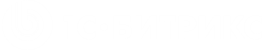 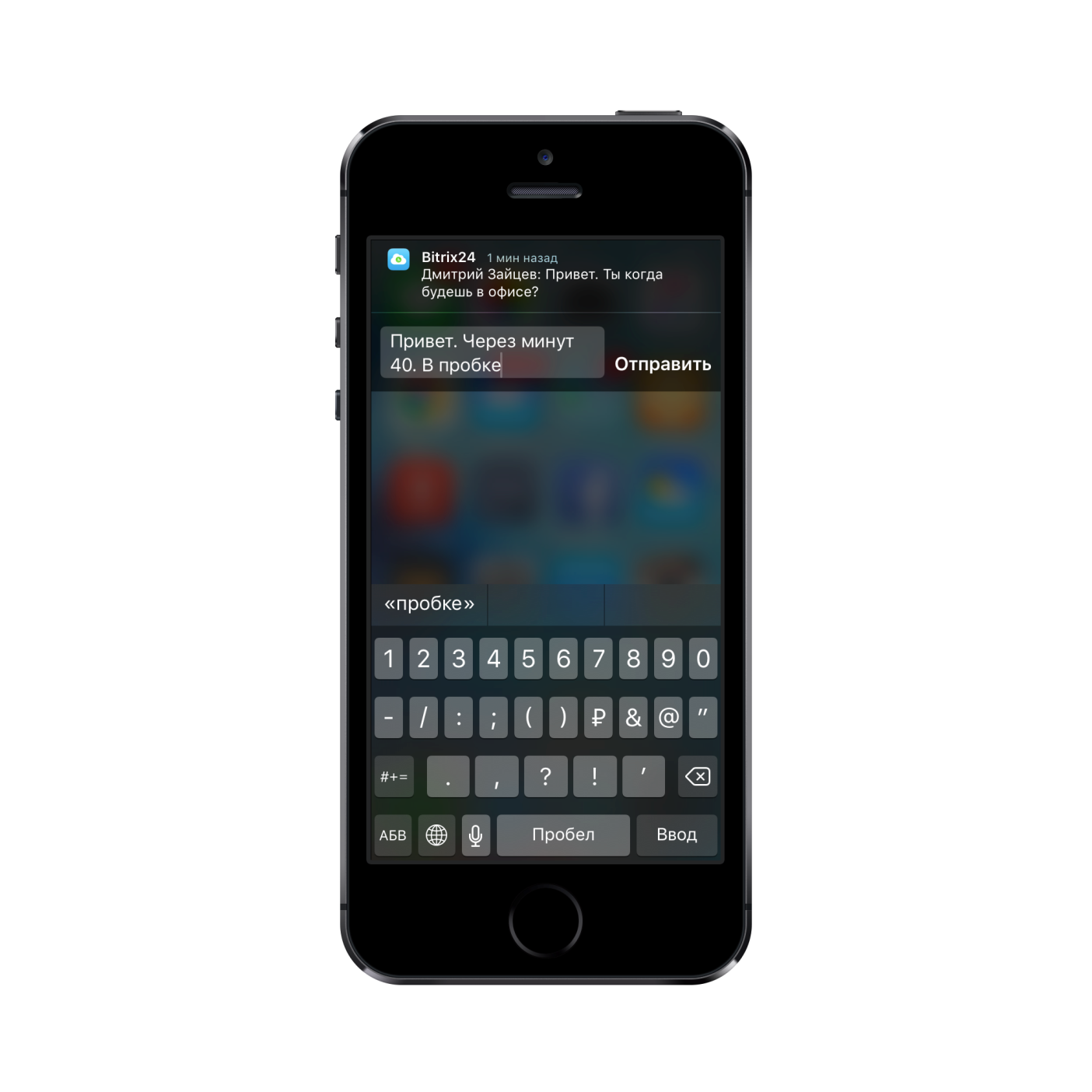 Ответ на сообщение через push-уведомления (без запуска приложения)
Ответ на сообщение «голосом» с помощью часов  Аpple Watch или Android Wear
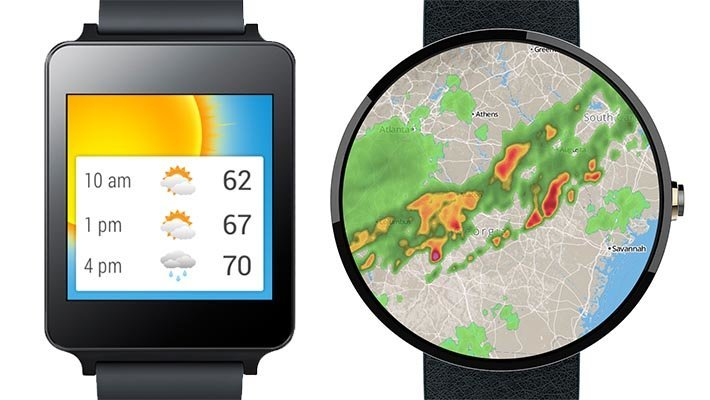 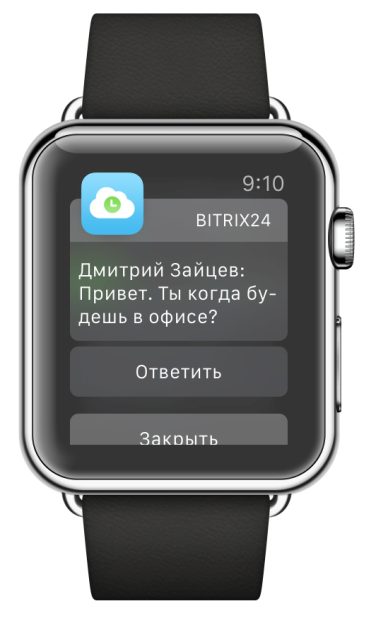 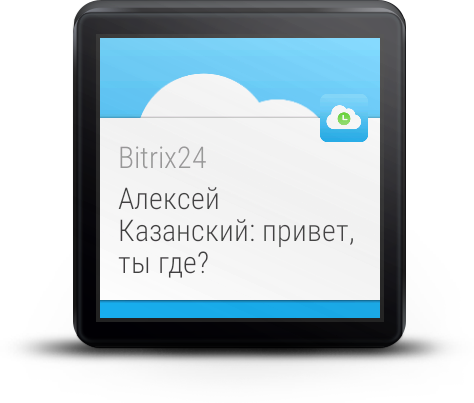 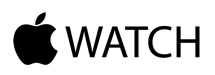 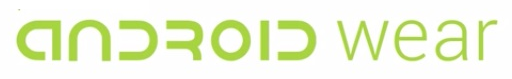 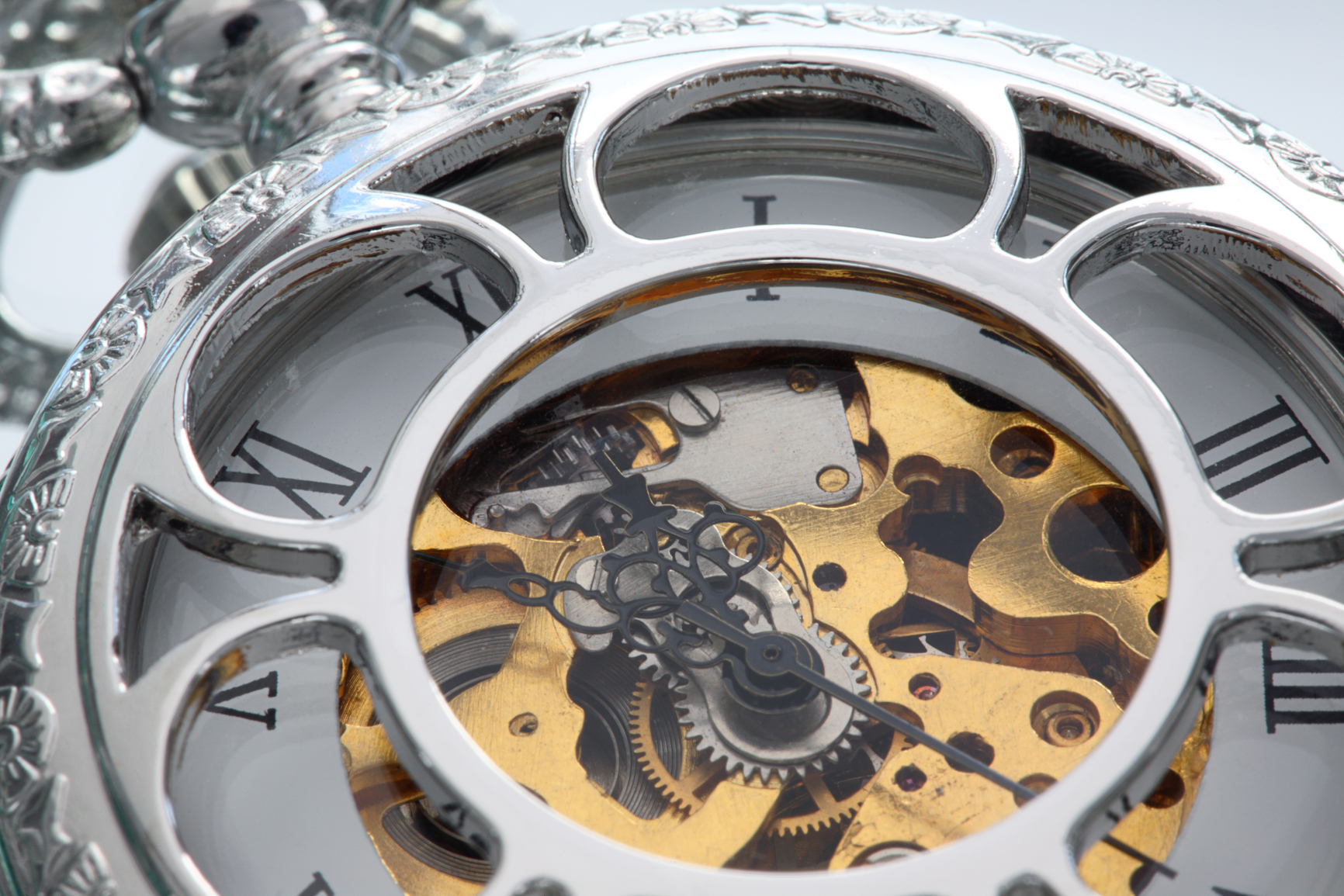 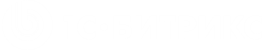 Задачи и проекты
Как обычно происходит
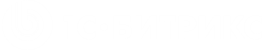 Задачи на стикерах или в почте... 
Задачи забываются, сроки срываются…
У директора в голове «кипящий котел» - непонятно, как контролировать весь этот хаос…
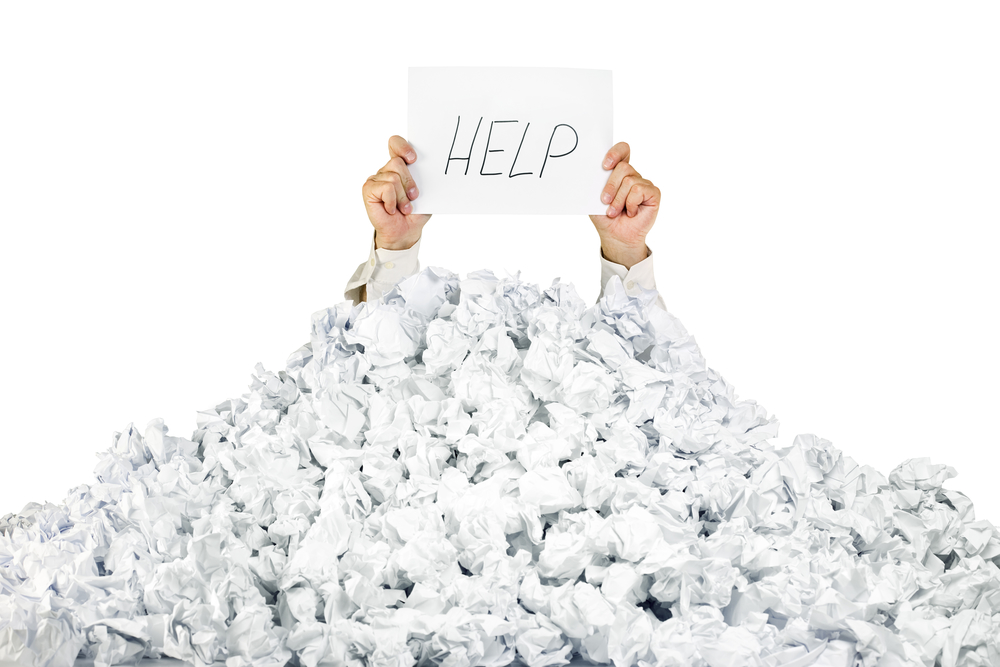 В Битрикс24
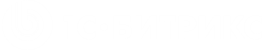 Ни одно поручение не потеряется – все задачи зафиксированы. 
Удобный контроль – Битрикс24 всегда напомнит о сроках задач. Напоминания о задаче приходит с точностью до минуты, как постановщику, так и исполнителю Новое!
Вы видите, кто работает над задачей, какие задачи просрочены, а какие – вообще без срока.  
По каждой задаче ведется учет затраченного времени.
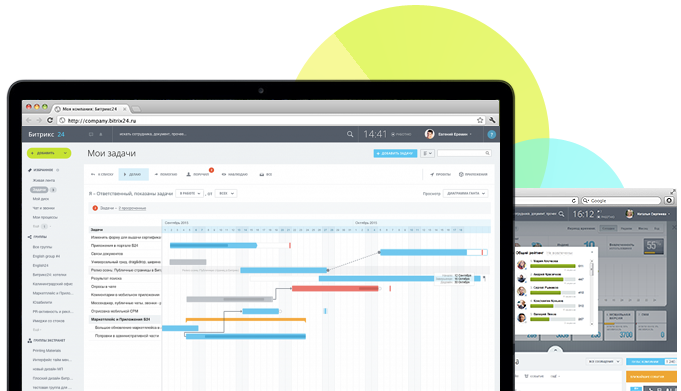 Делегирование
Шаблоны задач
Чек-листы и подзадачи
Оценка задачи постановщиком
Отчеты по задачам  
Интеграция с CRM, бизнес-процессами, календарями, диском
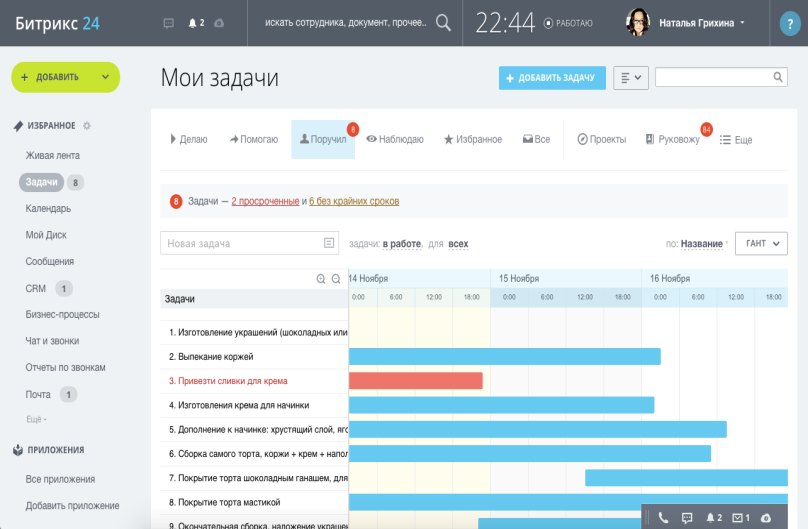 Диаграмма Ганта Новое!
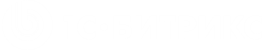 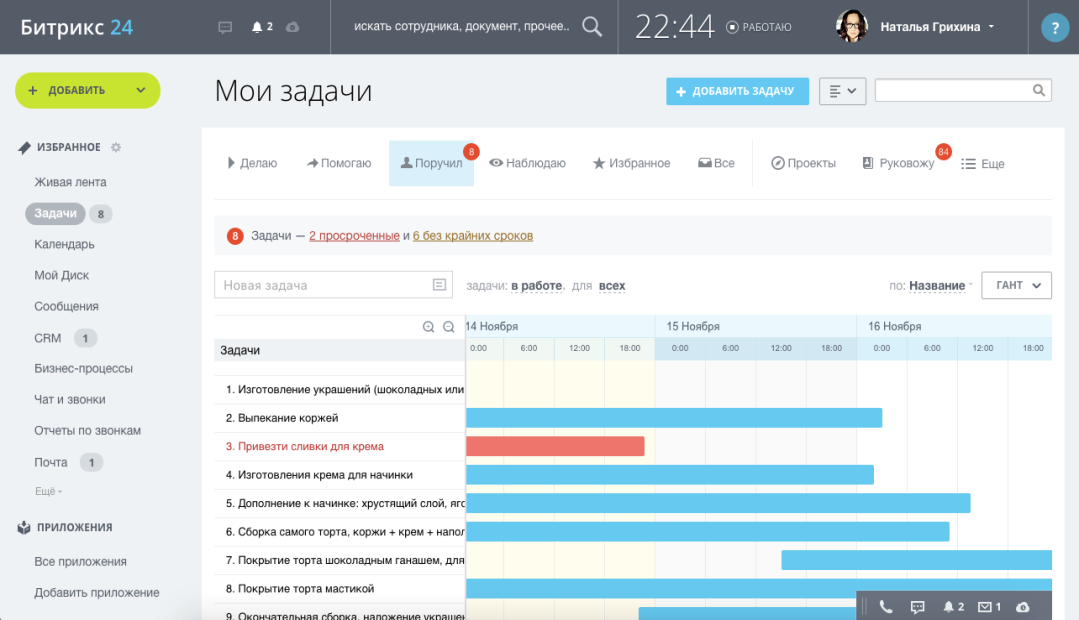 Задачи над проектом можно представить в виде диаграммы Ганта.

Это классический вид списка задач, который наглядно отображает временные рамки, причем, в той последовательности, в которой они должны проходить на протяжении проекта. 

Новое: зависимости между задачами в диаграмме Ганта.
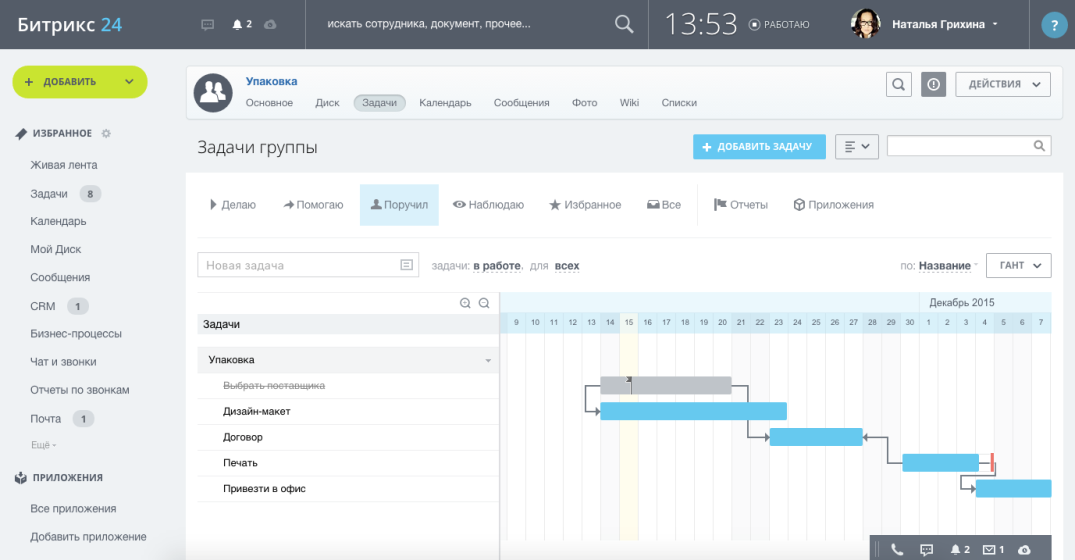 Контроль сроков
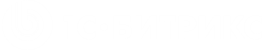 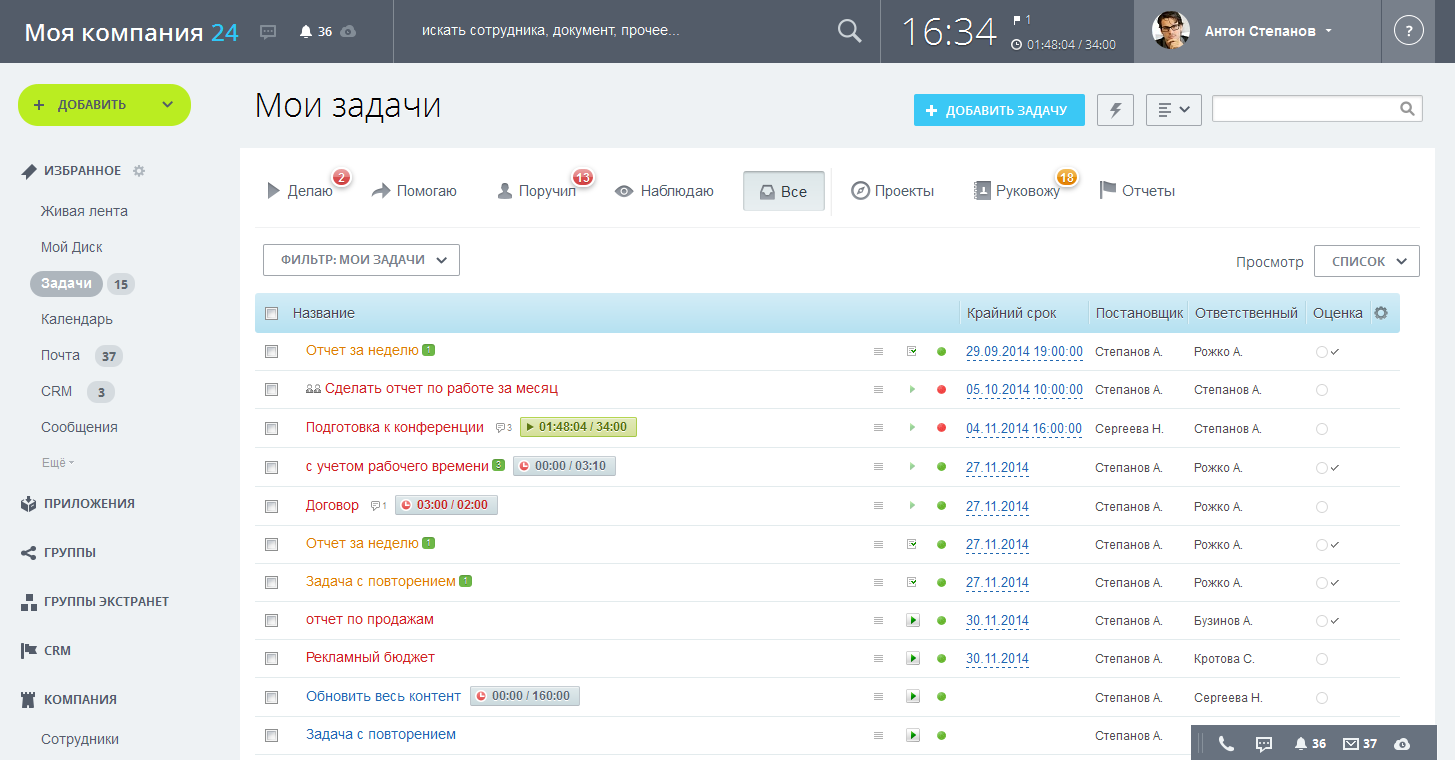 Мобильные задачи Новое!
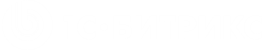 Если рядом нет ноутбука, это не повод останавливать задачи :)

Поставьте мобильное приложение «Битрикс24»
Следите за сроками в задачах
Создавайте новые и работайте с текущими 
PUSH-уведомления, чек-листы при создании задачи, файлы в комментариях к задаче, привязка к элементам CRM, полностью новый интерфейс и многое другое Новое!
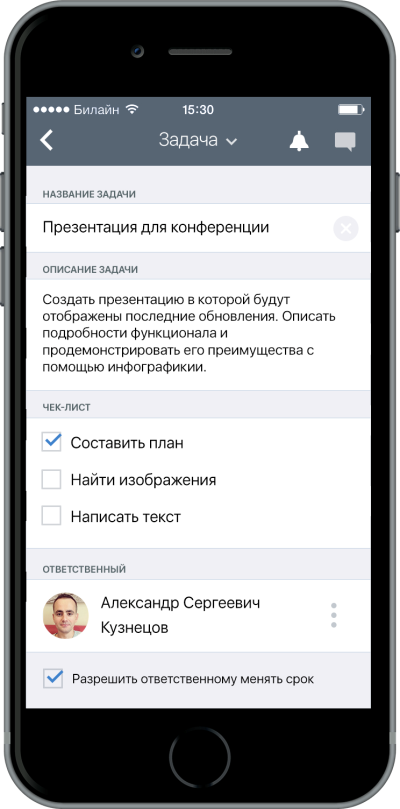 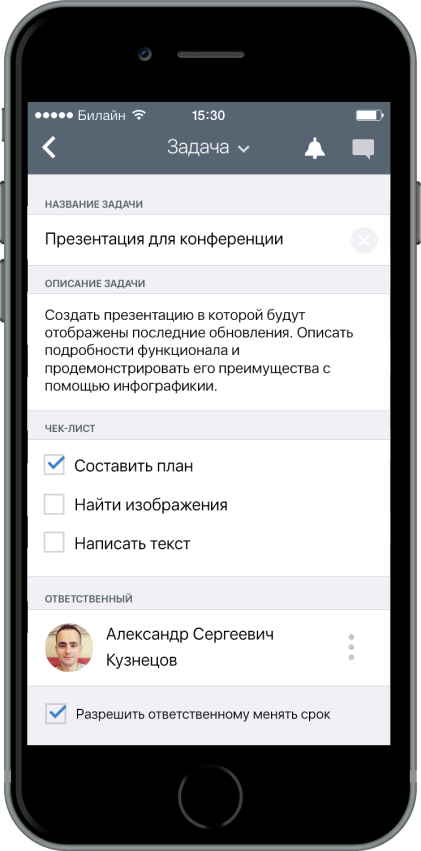 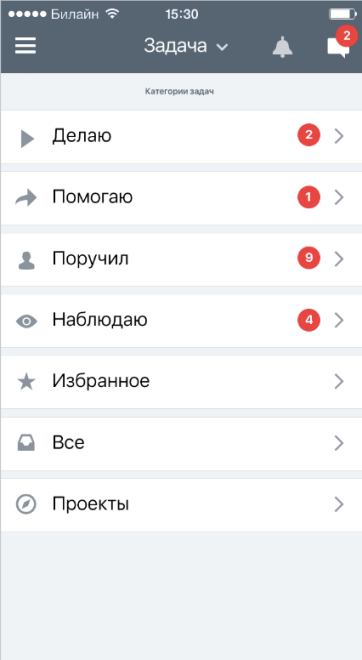 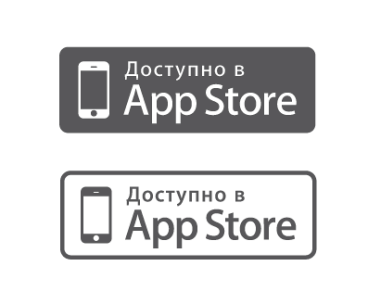 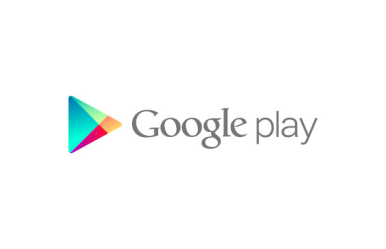 Рабочие группы
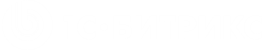 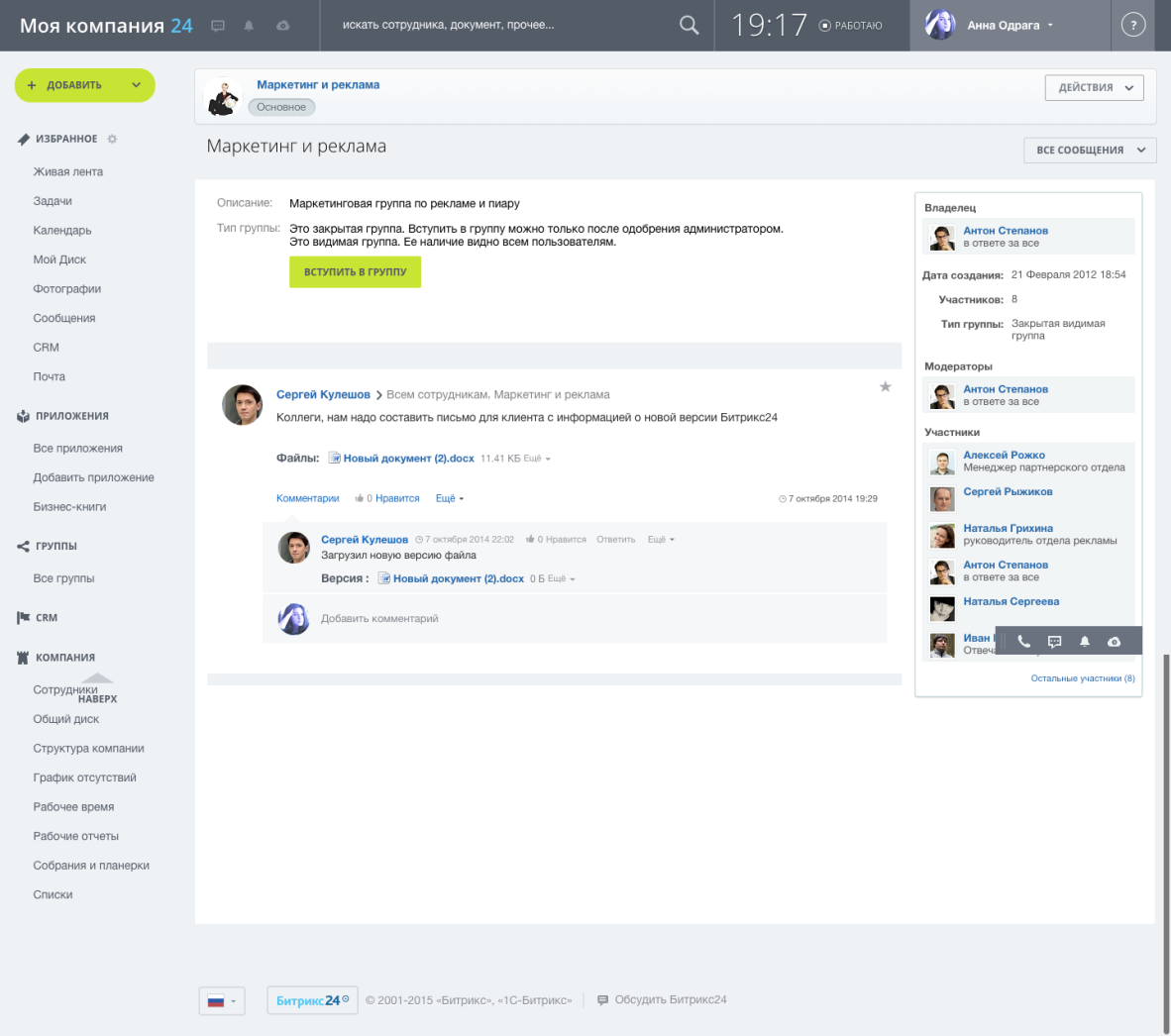 Объедините сотрудников в рабочие группы и организуйте совместную работу над проектами

Храните документы по проекту на Диске группы
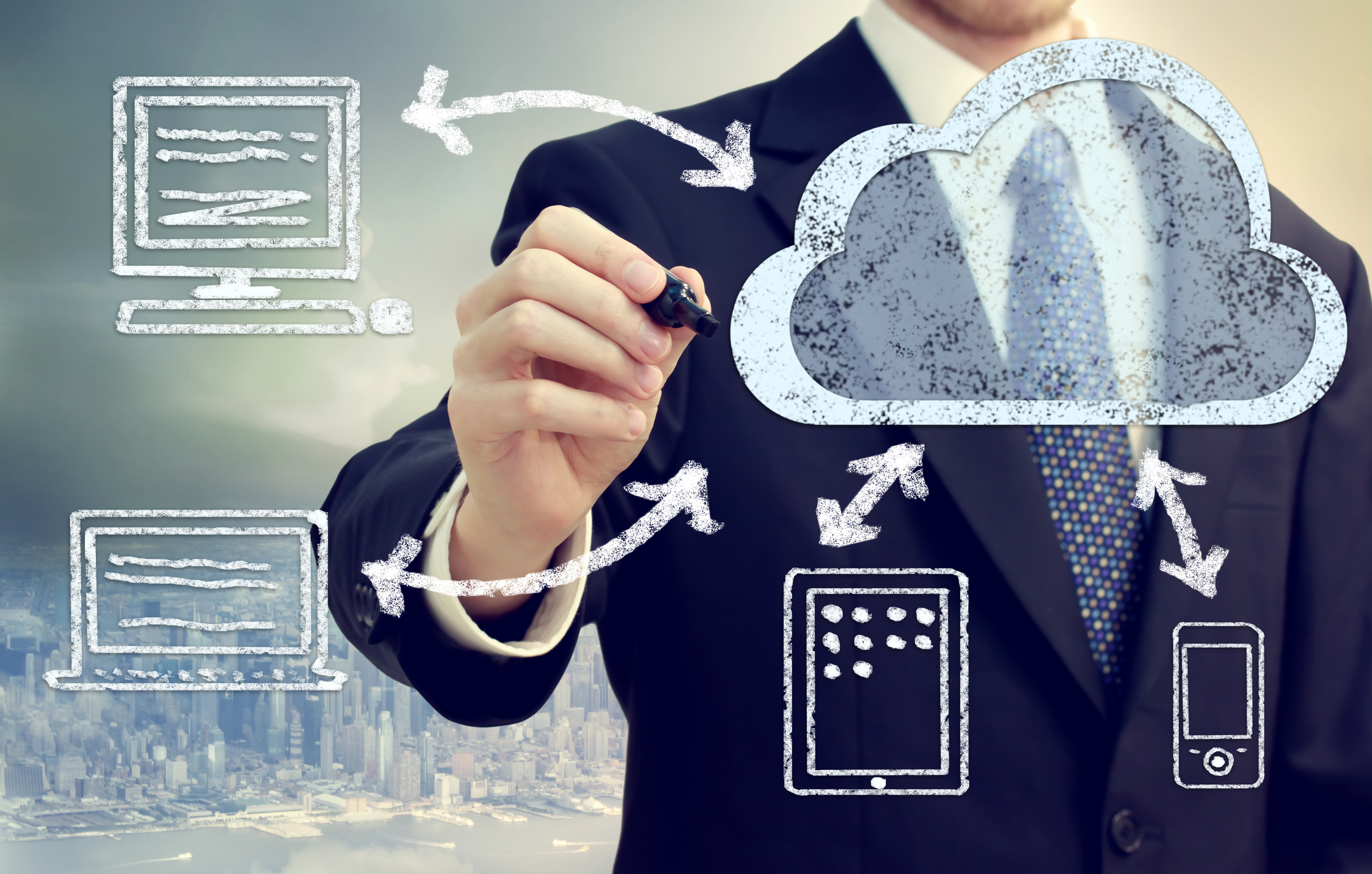 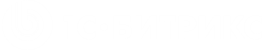 Совместная работа с документами
Как обычно происходит
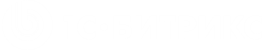 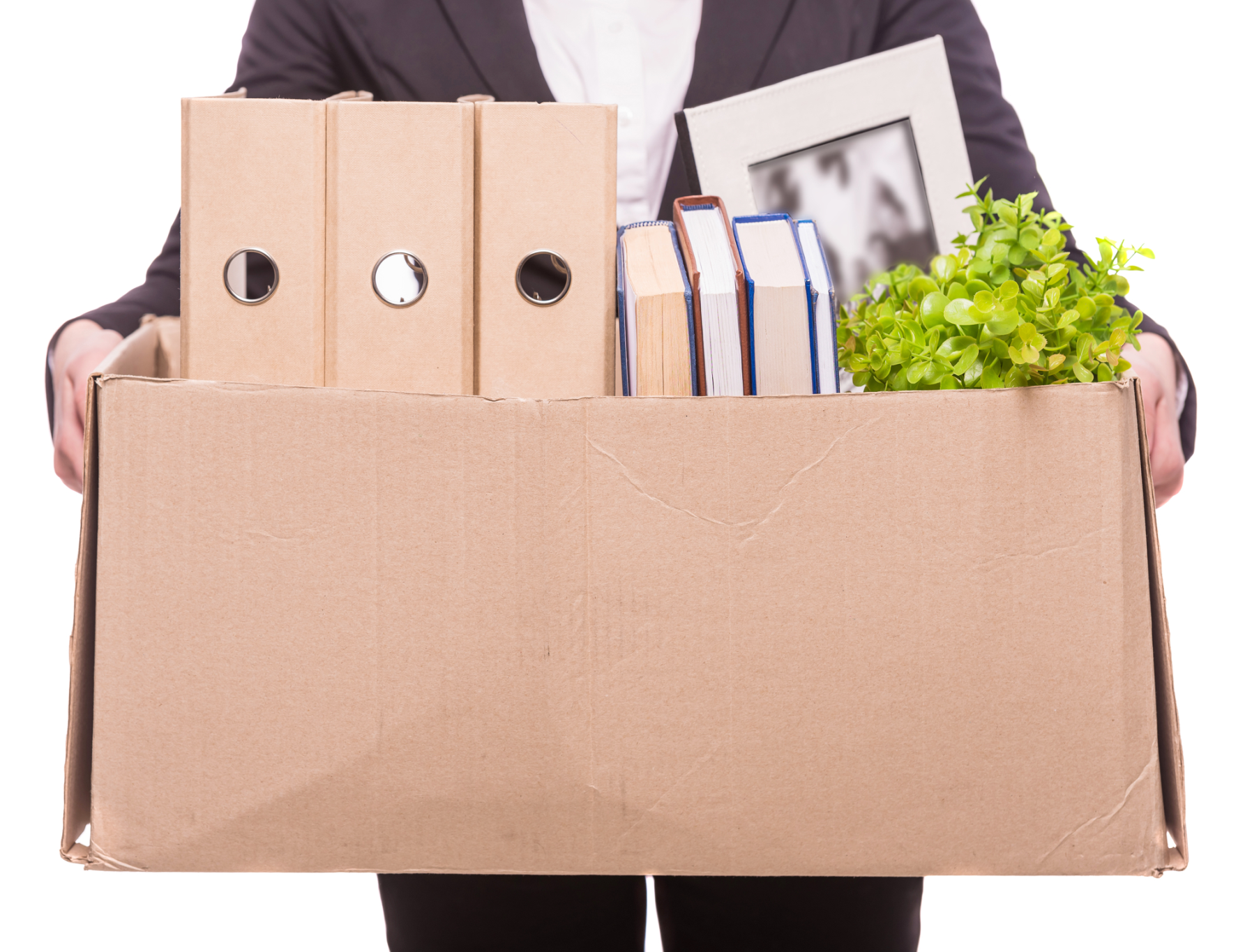 Уходит сотрудник, а вместе с ним навсегда уходят накопленные знания и важные документы - договора, информация о клиентах и партнерах и т.д…
В Битрикс24
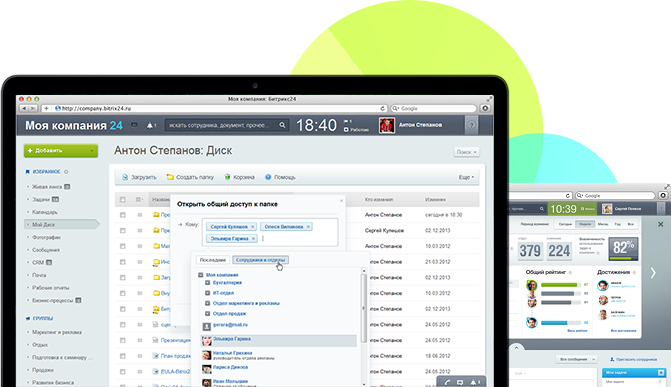 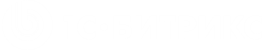 Единое корпоративное хранилище данных
Важные документы, отчеты, презентации и прочие данные не пропадут и не «уйдут» вместе с сотрудником - «Битрикс24.Диск» надежно сохранит их 
Совместная работа с файлами 
Всегда актуальные версии документов на локальных компьютерах сотрудников
Редактирование документов в онлайне без офисного ПО (GoogleDocs, MS Office Online) и в локальных программах
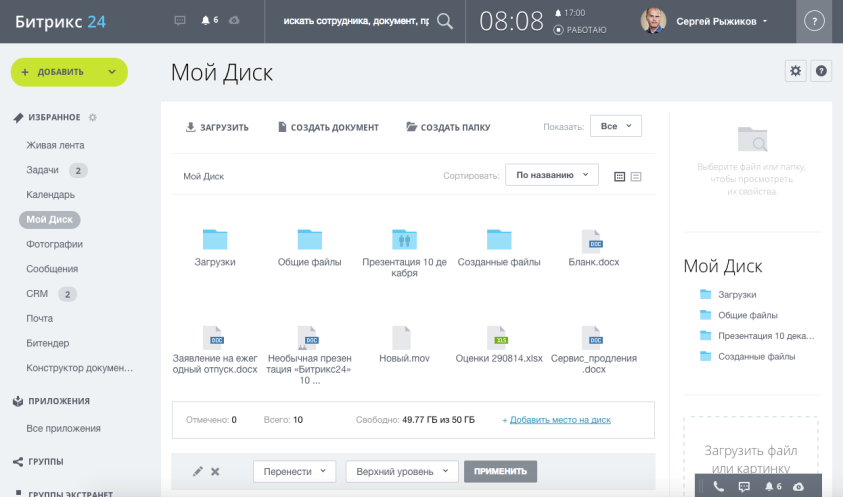 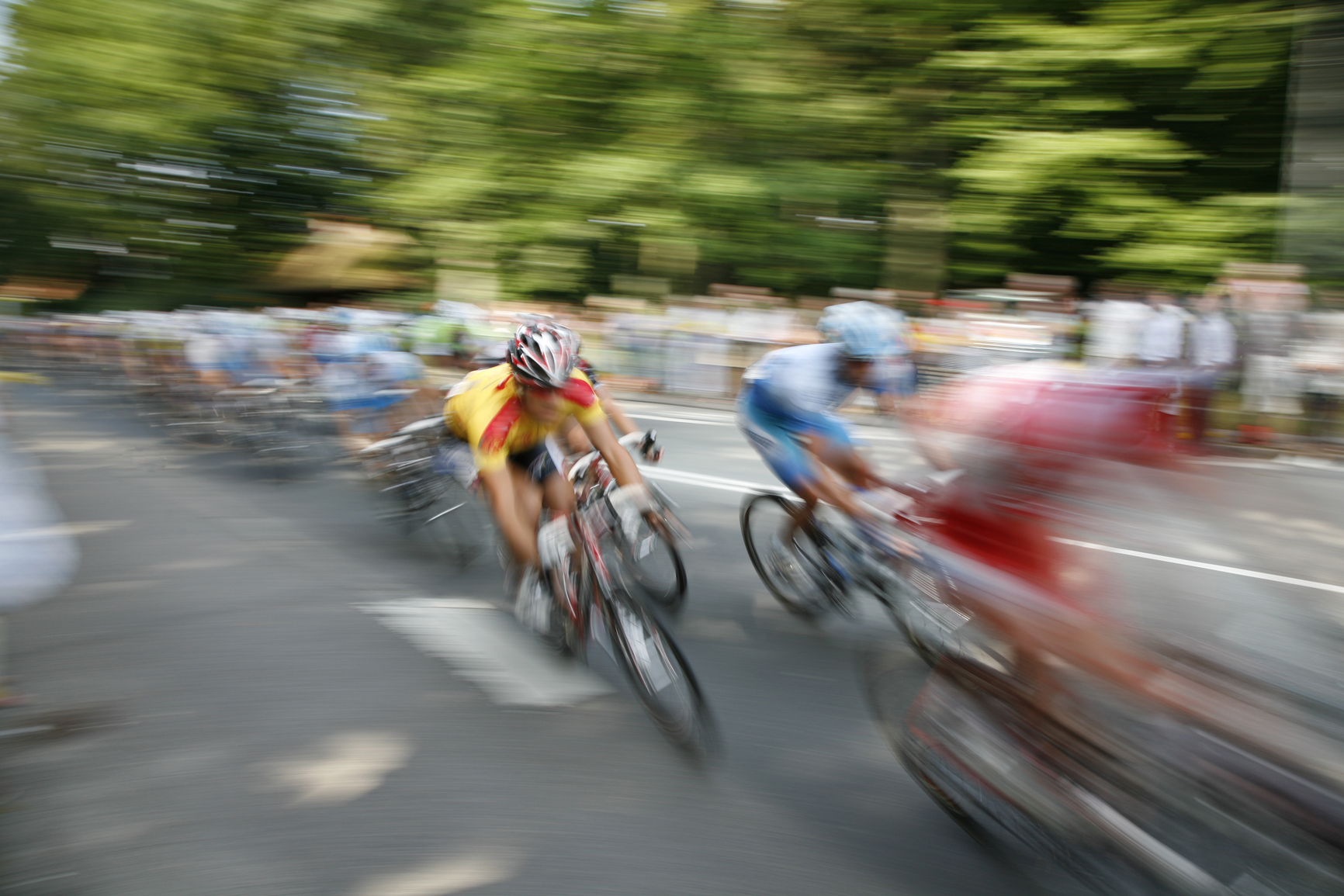 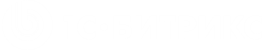 Планирование совместных событий
Как обычно происходит
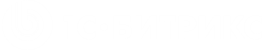 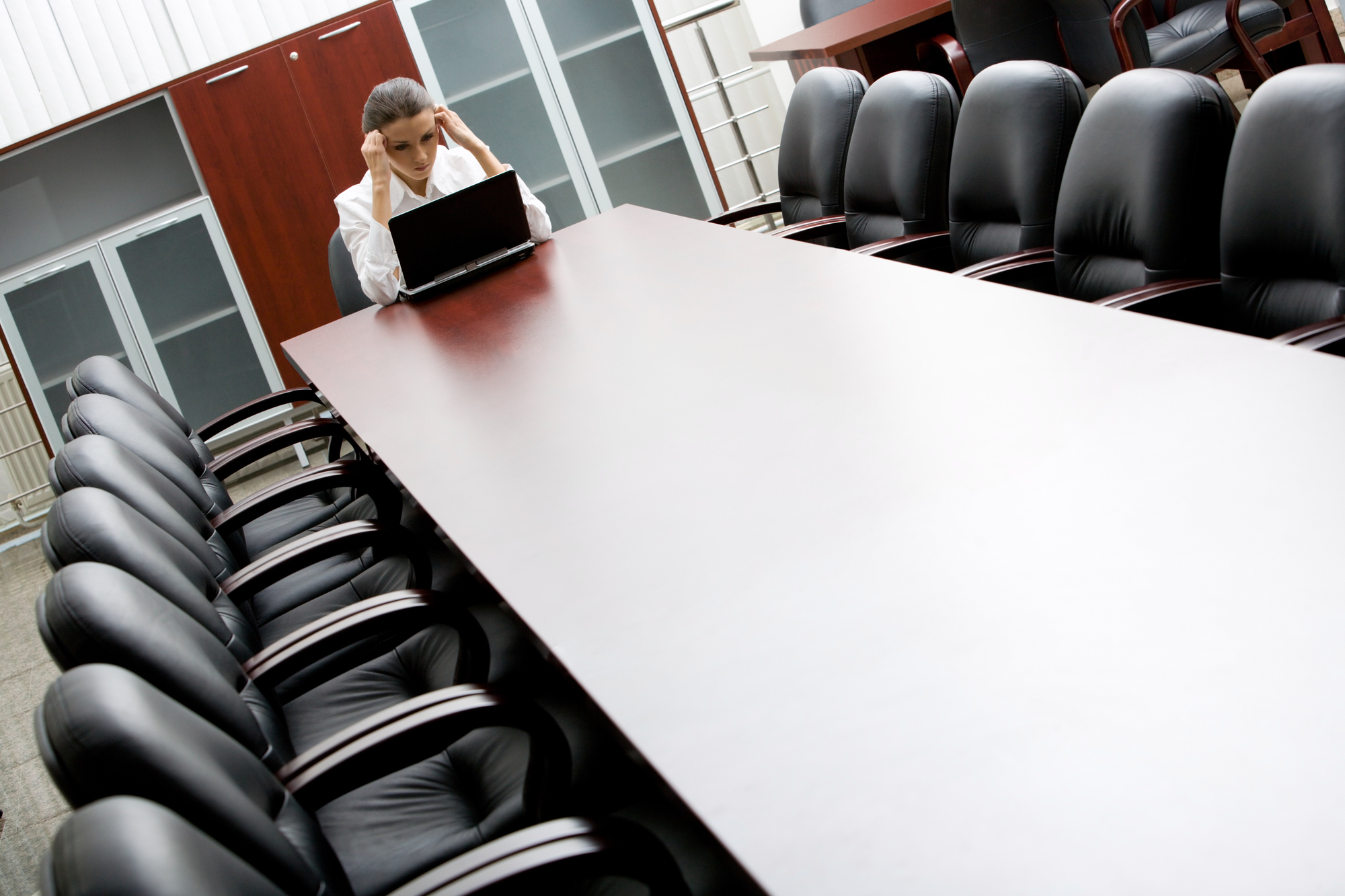 Вы тратите уйму времени и ресурсов на планирование и согласование встреч…

Вместо того, чтобы заниматься действительно важными делами.
В Битрикс24
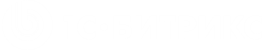 Планировщиком задач и дел спланирует все за вас и поможет эффективно организовать рабочий день:

Интеграция с календарями на других устройствах
Напоминания о предстоящих событиях 
Обсуждение событий
Интеграция с iPhone, iPad, Android, MacOS, MS Outlook
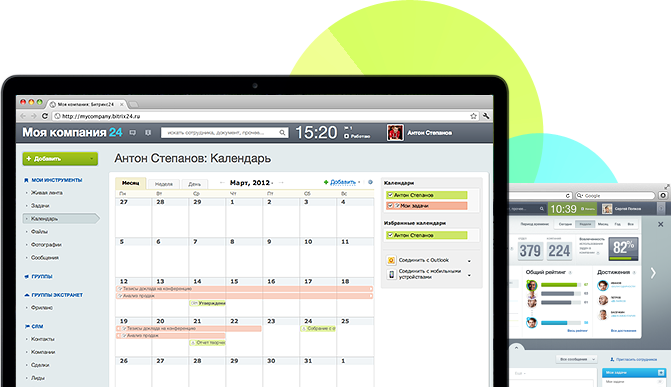 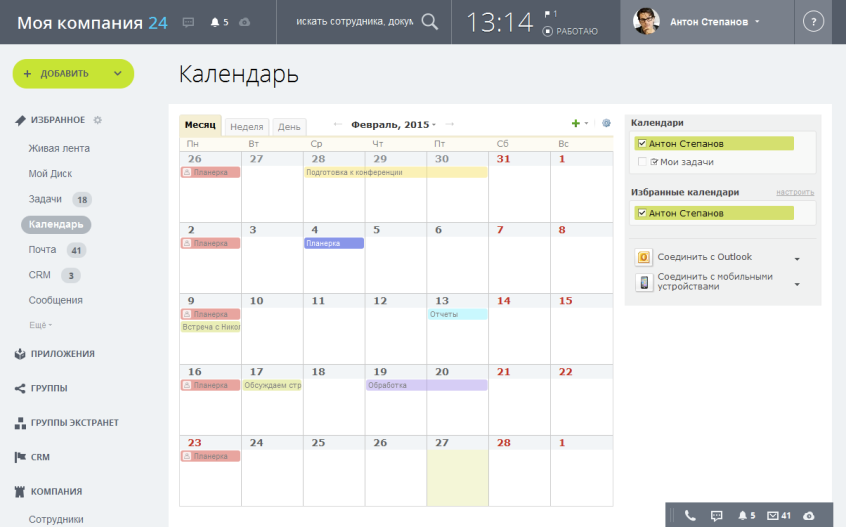 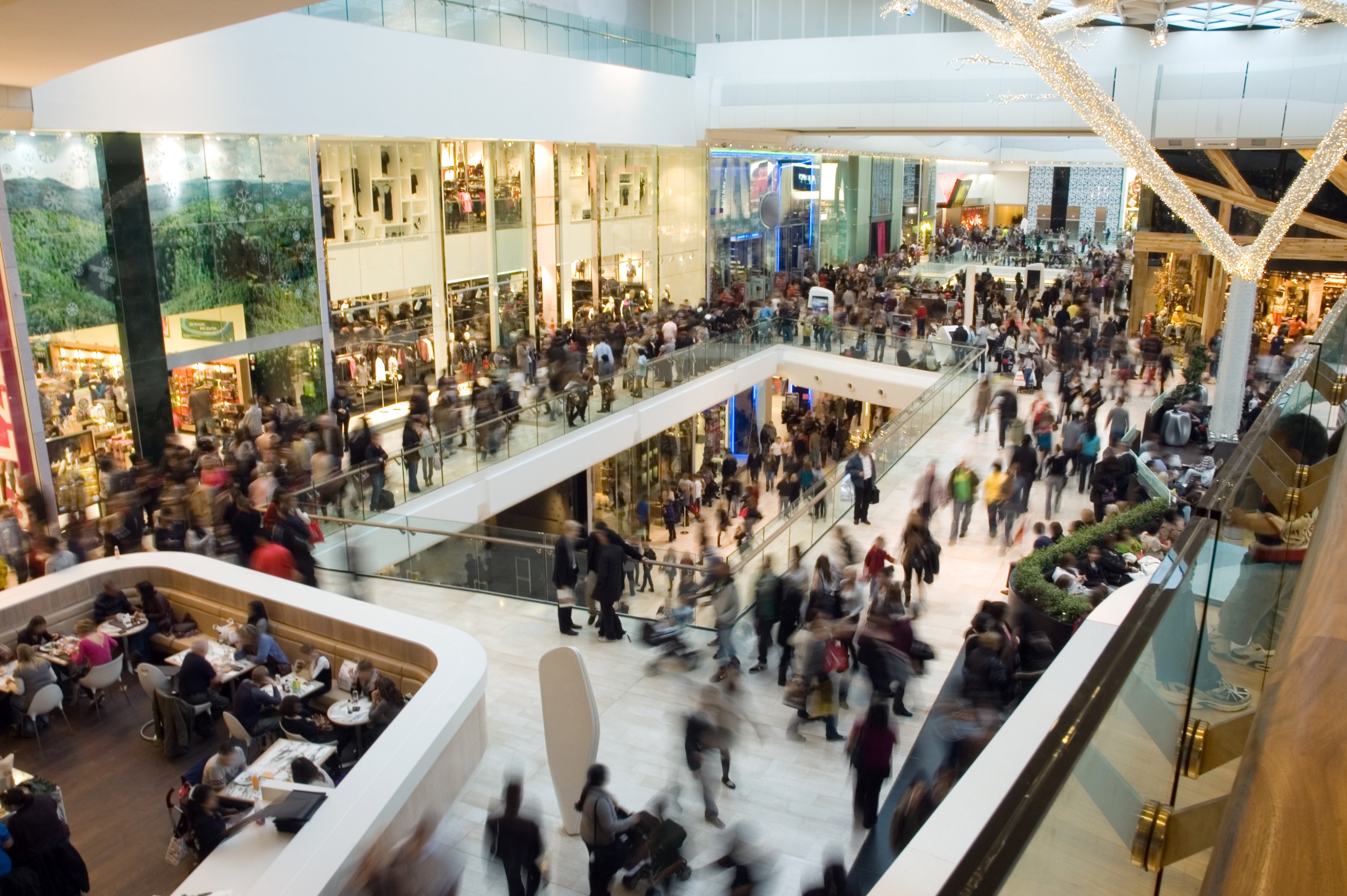 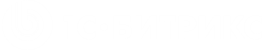 Управление продажами
Как это обычно происходит
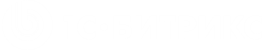 Насколько эффективно работают менеджеры? Не тратят ли они время впустую? Как они разговаривают с клиентами? Могут ли они продавать больше? 
Вы не знаете ответы на эти вопросы...
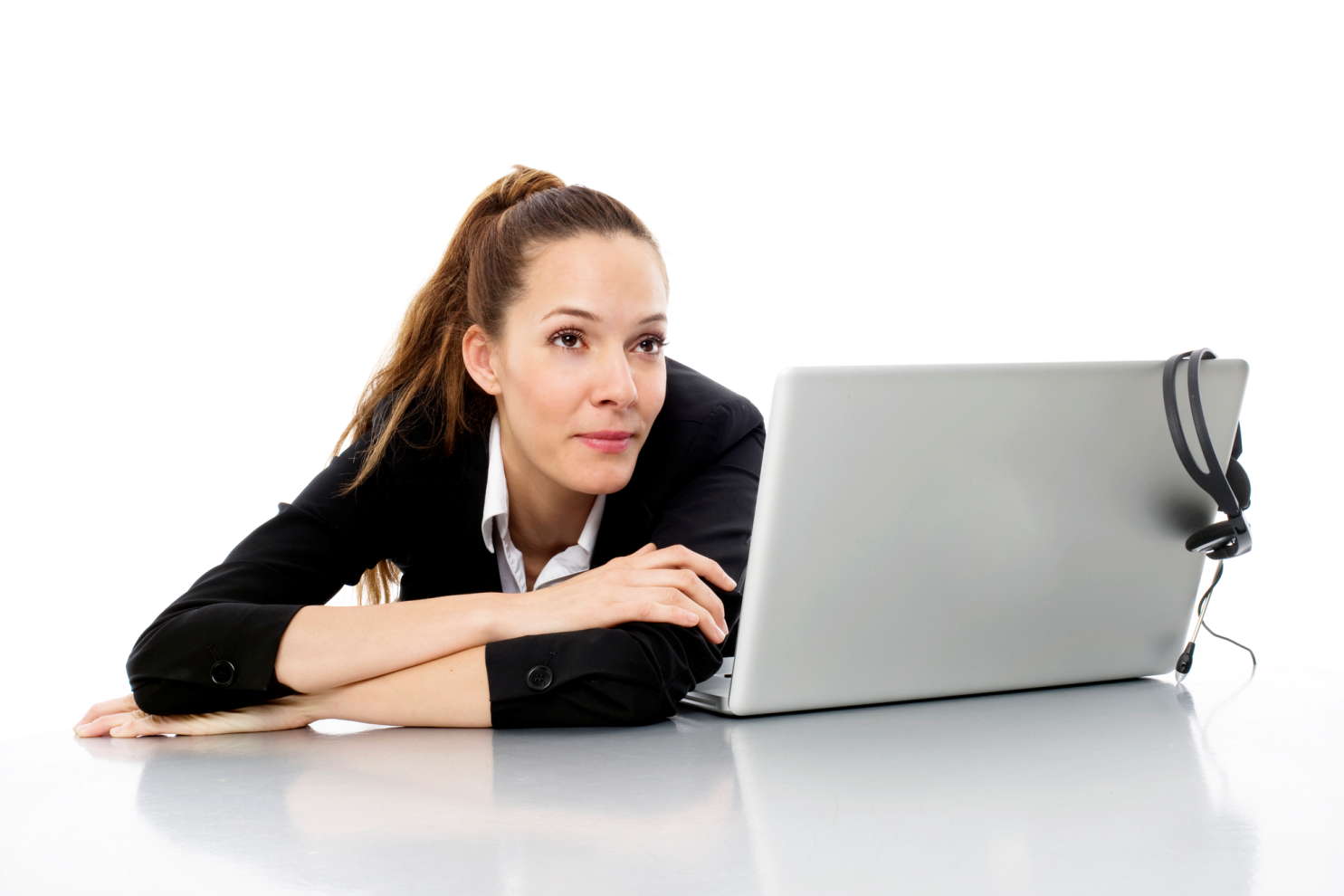 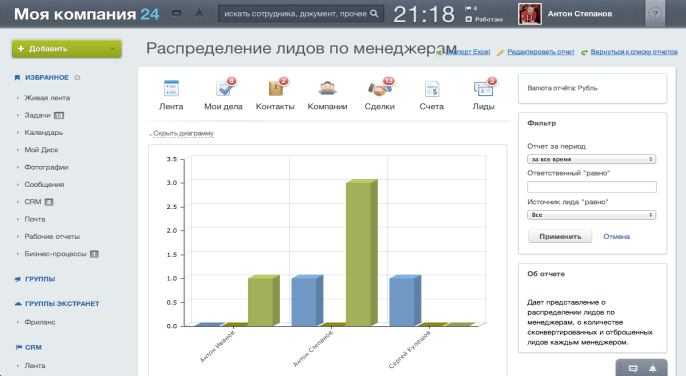 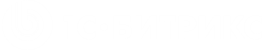 С Битрикс24 продавать больше - легко! 
Вы не упустите ни одного потенциального клиента
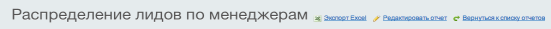 Управление лидами, контактами, компаниями 
Ведение сделок
Планирование дел: встречи, звонки, письма, задачи
Выставление счетов прямо из CRM
Интеграция с «1С» и сайтом
Воронка продаж, аналитические отчеты для всех документов в CRM Новое!
Интеграция с телефонией
«Умные реквизиты» автозаполнение по ИНН Новое!
Мобильная CRM Новое!
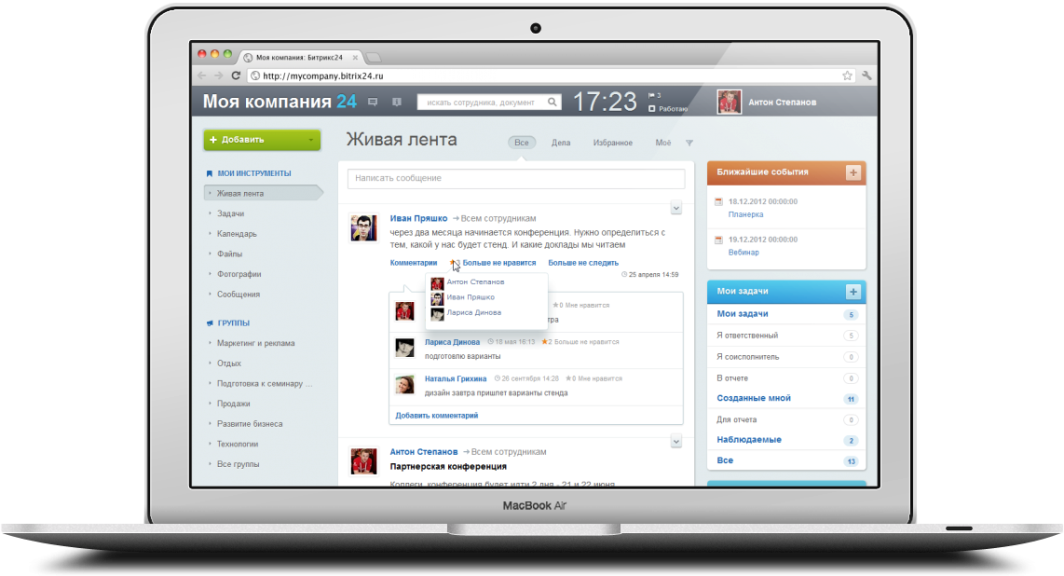 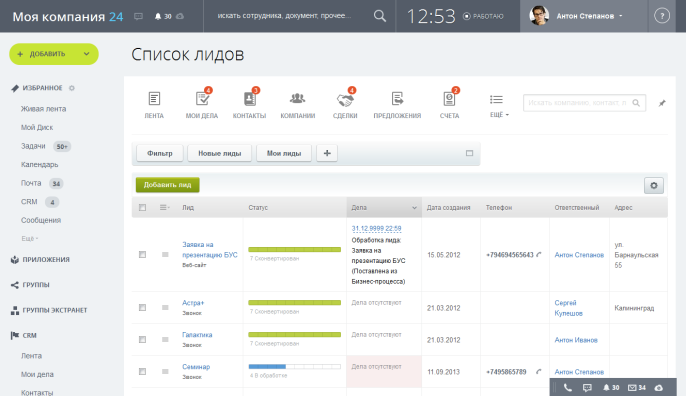 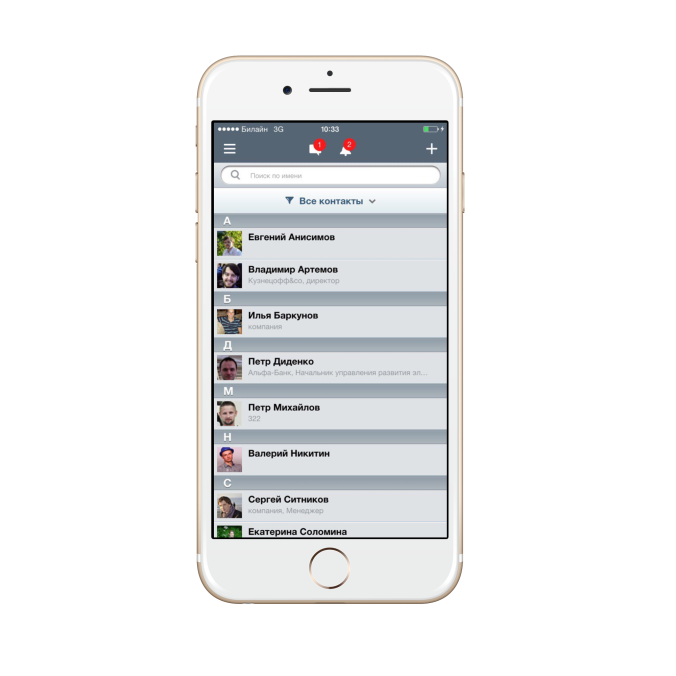 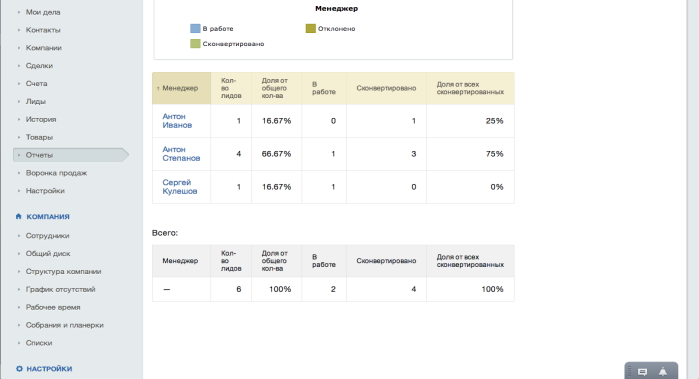 Повышайте продажи, снижайте издержки, оценивайте эффективность менеджеров, прогнозируйте доход, анализируйте клиентов!
Мобильная CRM Новое!
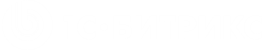 Битрикс24.Софтфон

Не привязан к месту, офису 
Экономит на покупке SIP-телефонных аппаратов , программных SIP-аппаратов 
Позволяет отключить перенаправление на мобильные телефоны и сэкономить на этом 
Поддерживает переадресацию и удержание звонков 
Поддерживает звонки на стационарные телефонные аппараты 
Работает на планшетах и смартфонах    
Интегрирован с Битрикс24.CRM
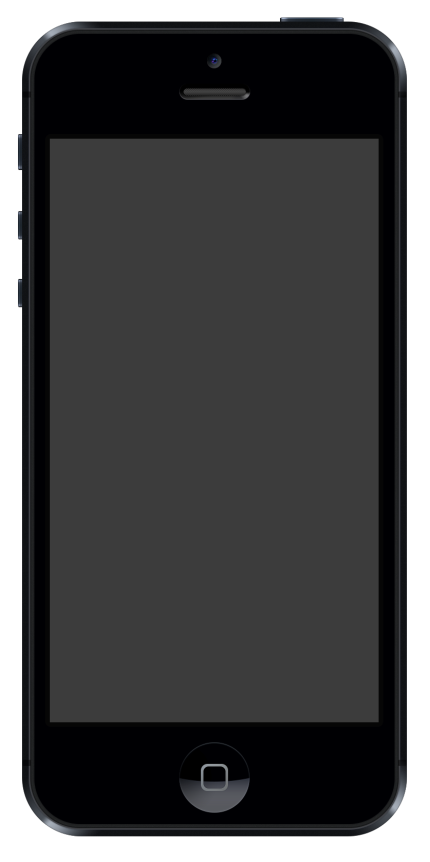 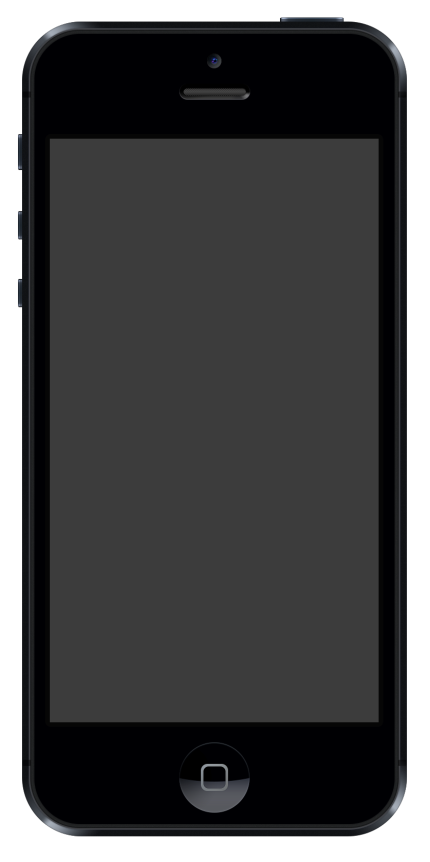 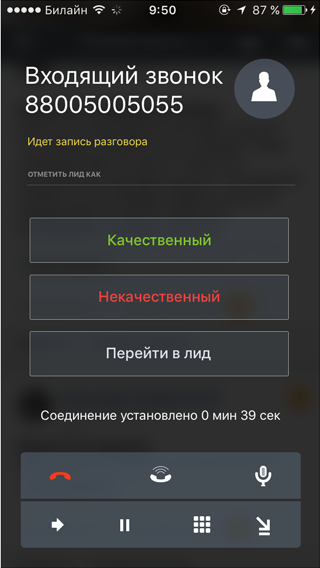 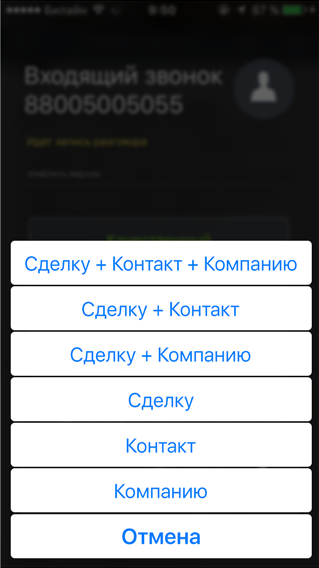 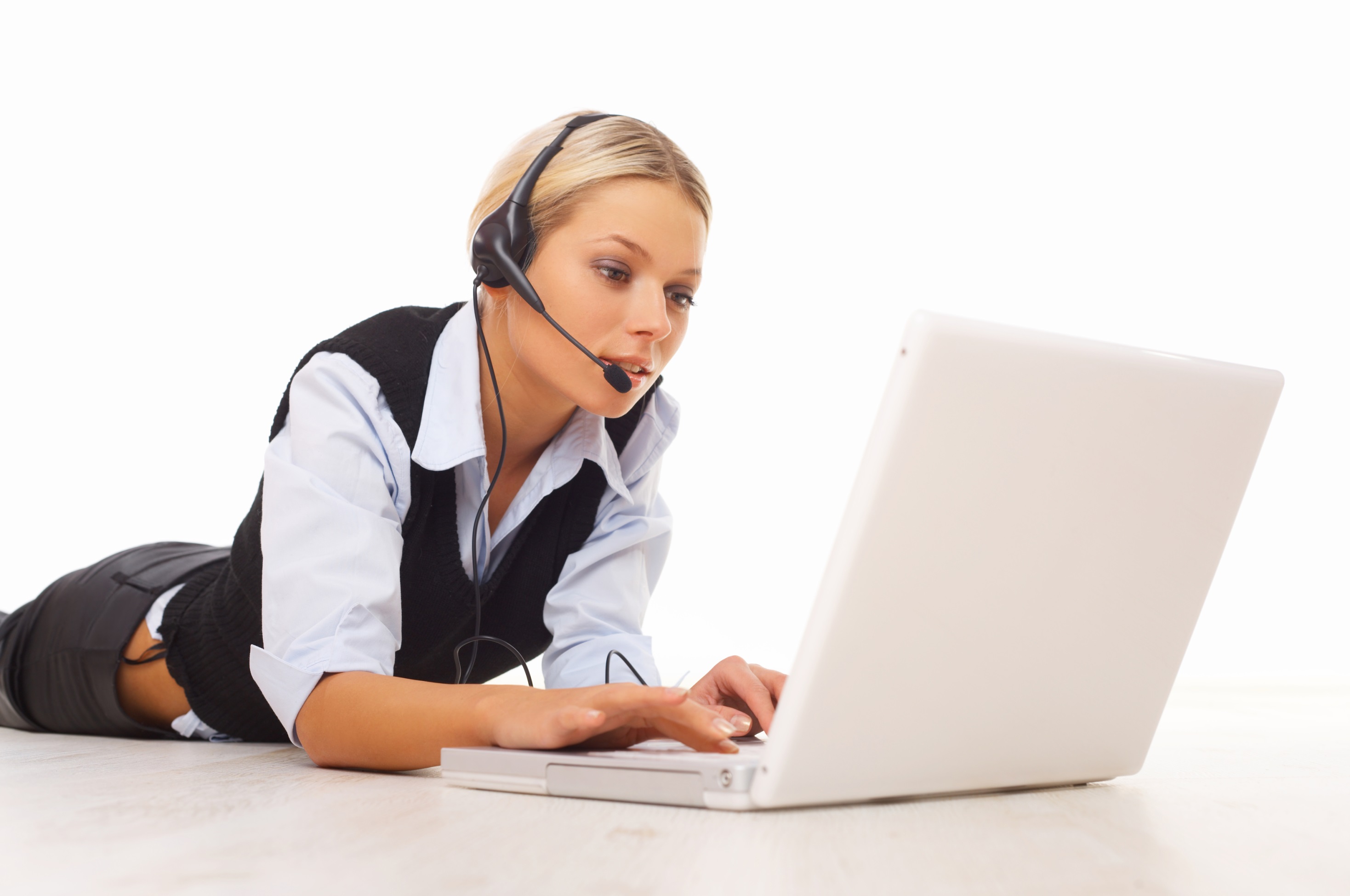 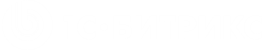 Звонки
Как обычно происходит
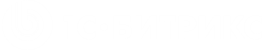 Клиенты не дозваниваются, потому что менеджер на другой встрече… 
Клиенты долго ждут, пока их переключат… 
Менеджеры не заносят информацию в CRM после звонка, как итог – все данные о клиенте и договоренности с ним теряются…
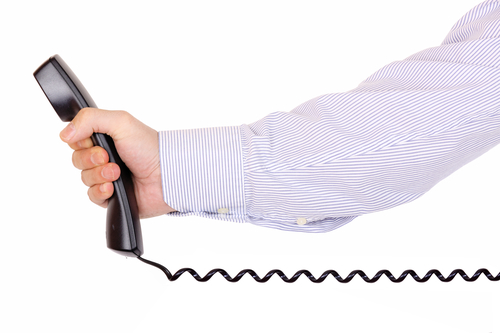 В Битрикс24
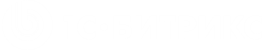 Клиент слышит ваше собственное голосовое приветствие, узнает вашу мелодию.
Ваш клиент попадает сразу на своего менеджера, не дожидаясь пока его переключат.
Клиент звонит вам
Виртуальная АТС Битрикс24
Если менеджера нет на месте, звонок перенаправляется на его мобильный телефон.
Вы не переспрашиваете клиента, что он заказывал – вся информация уже есть.
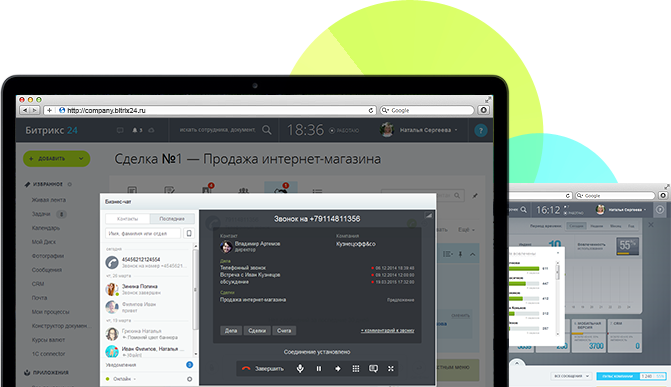 Даже пропущенный звонок фиксируется в CRM и становится лидом.
Когда звонит новый клиент, менеджер сразу добавляет его в CRM.
После окончания разговора с оператором клиенту будет предложено оценить качество обслуживания.
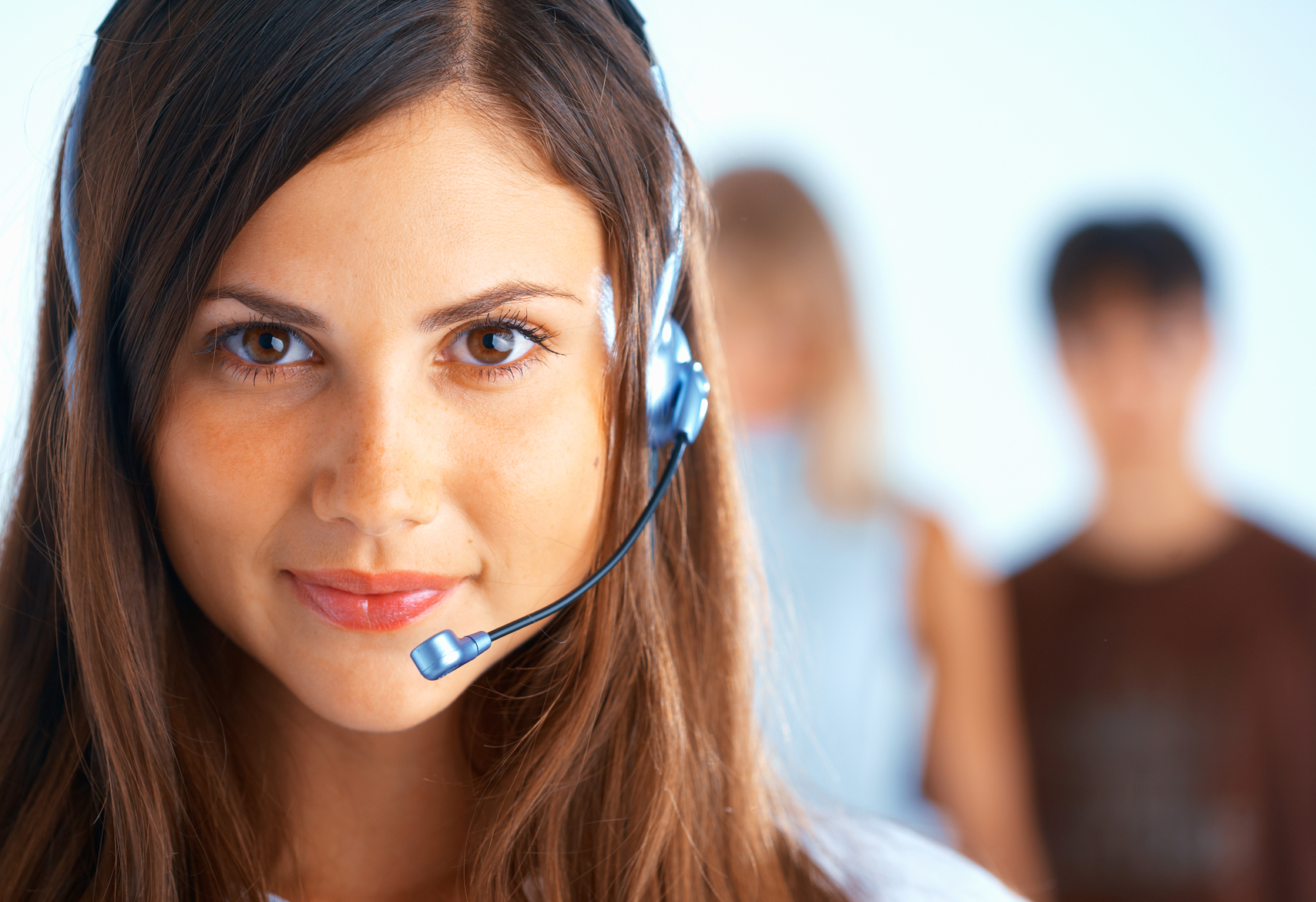 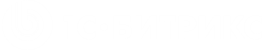 Как подключить
Арендовать городской номер или 8 800
Настроить автоматическое распределение звонков по сотрудникам 
Пополнить баланс 
Или подключить свою АТС
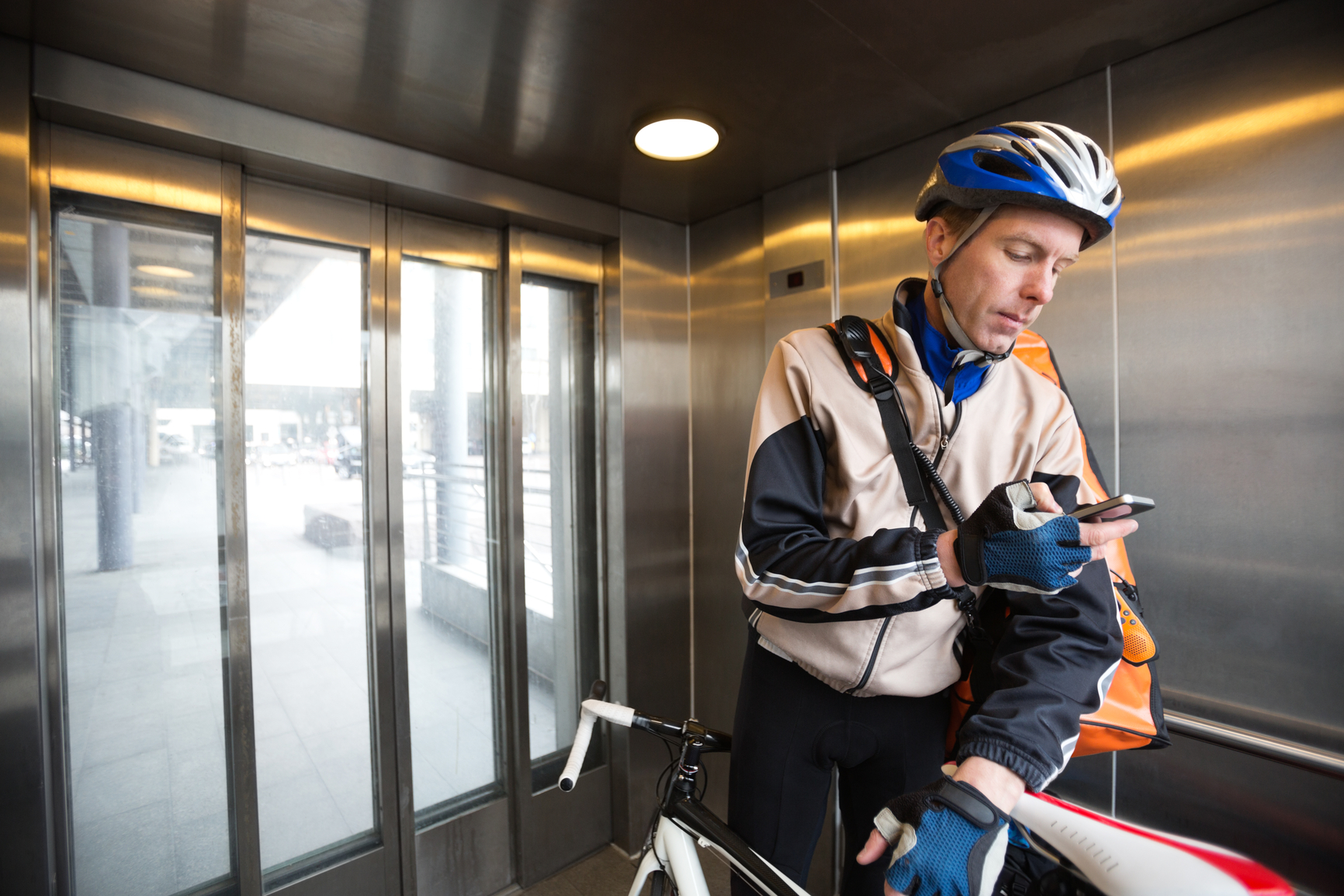 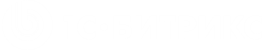 Если сотрудника нет на рабочем месте
Виртуальная АТС
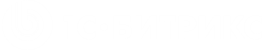 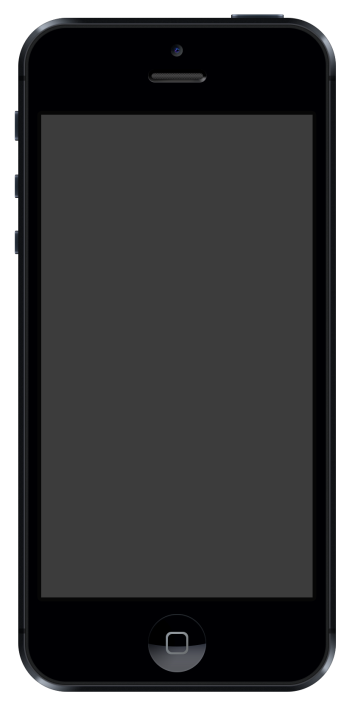 Быстрое подключение + встроенная интеграция с CRM
Каждый компьютер становится телефонным аппаратом. В дополнение к гарнитуре можно использовать телефонный аппарат
Все интегрировано с бизнес-процессами компании
Для исходящих и входящих звонков
Телефонный аппарат можно подключить, даже не покупая номер
Поддерживаются все популярные модели SIP-телефонов
Бесконечная очередь
Битрикс24.Софтфон (VoIP) Новое! : мобильное приложение «Битрикс24» теперь заменяет телефонный аппарат, работает на iOS и Android, совершенно бесплатно
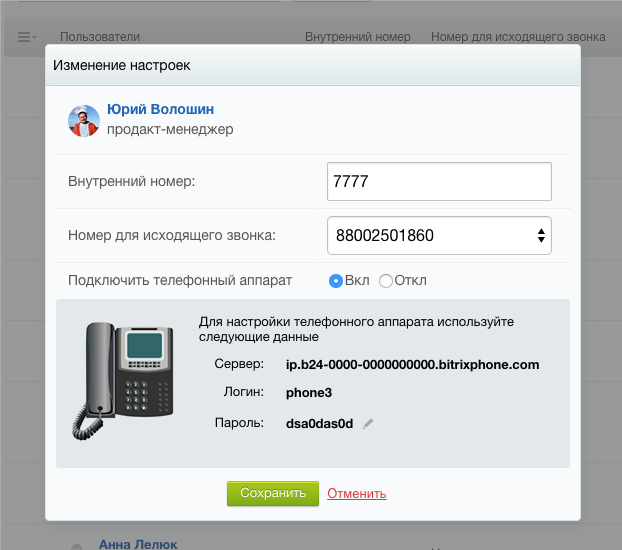 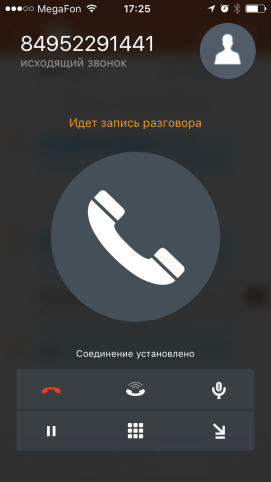 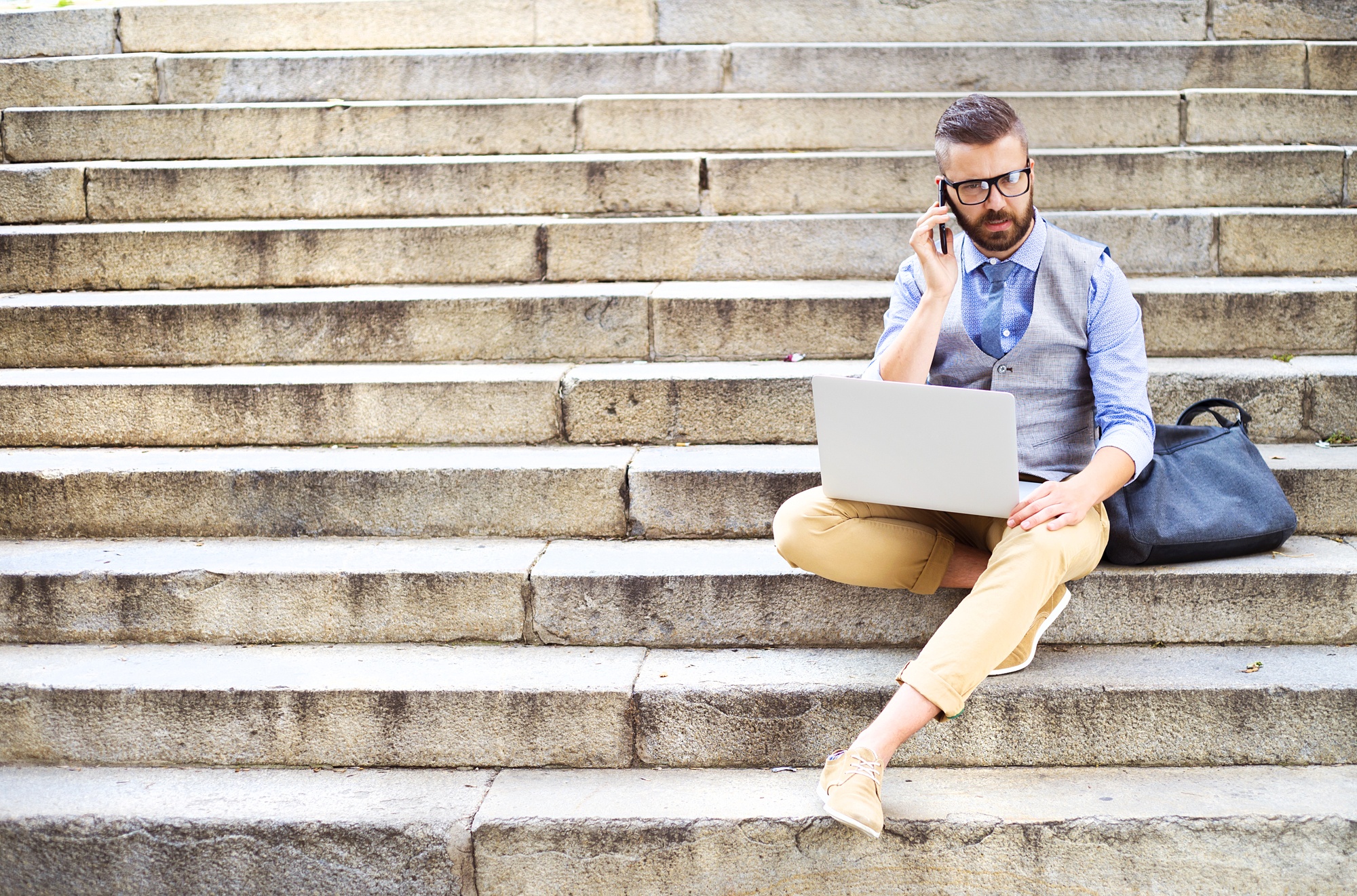 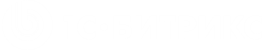 Битрикс24:
CRM + Мобильная CRM + Виртуальная АТС + Софтфон
делает процесс внедрения CRM быстрым и незаметным
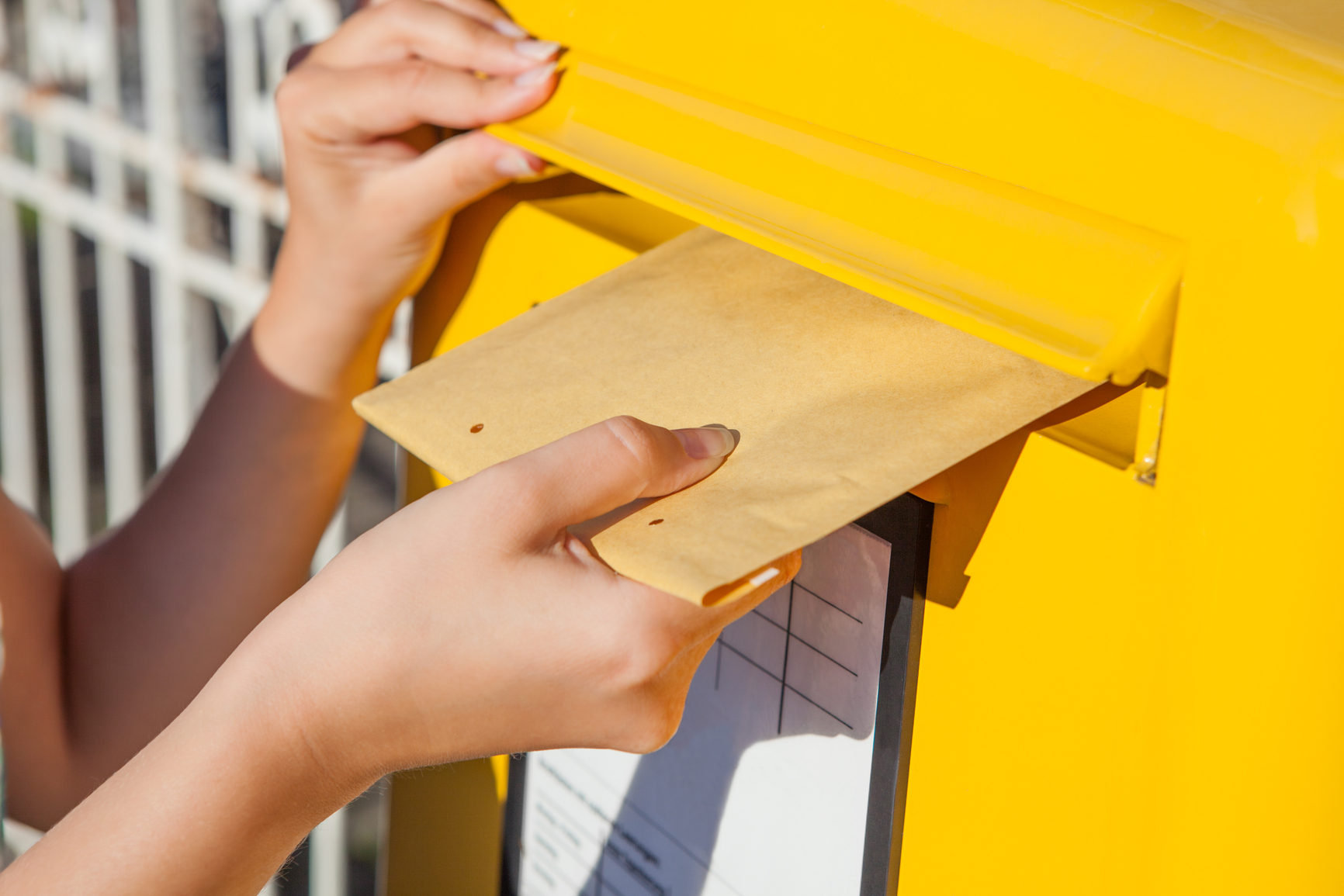 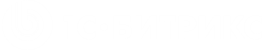 Почта
Как обычно происходит
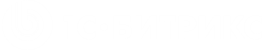 У каждого сотрудника свой почтовый ящик, а может и несколько… А также – зоопарк адресов…

Вся переписка уходит вместе с уволенным сотрудником.
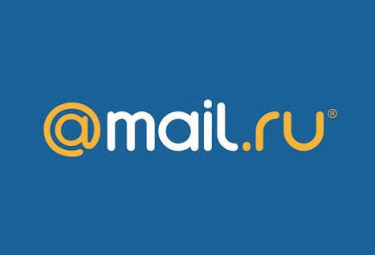 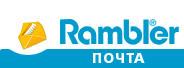 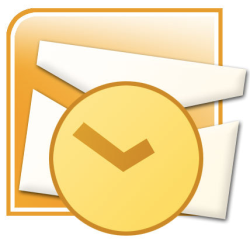 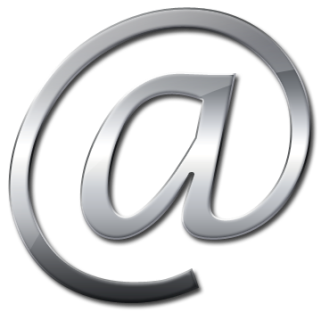 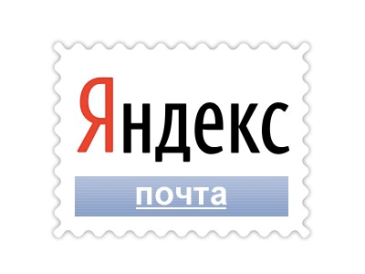 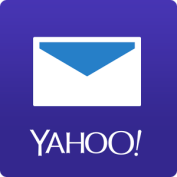 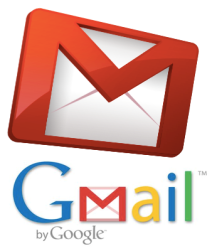 В Битрикс24
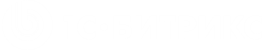 Битрикс24.Почта - готовый почтовый сервер для вашей компании.

Вся переписка сохраняется в Битрикс24
Неограниченное число ящиков @bitrix24
Управление ящиками сотрудников
Быстрый доступ к почте из «Битрикс24»
Уведомления о новых письмах
Неограниченный объем места 
Антивирус
Антиспам 
Бесплатно
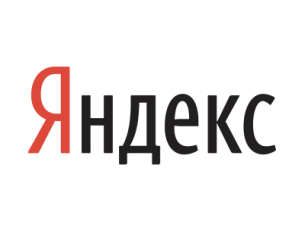 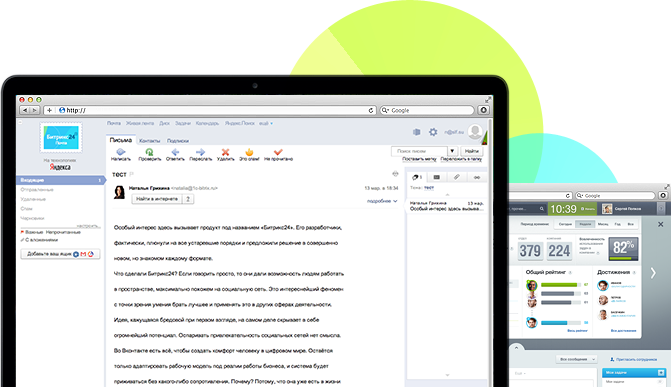 Совместно с
и
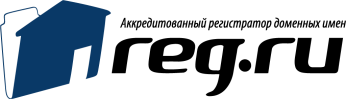 Свой домен в почте
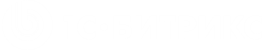 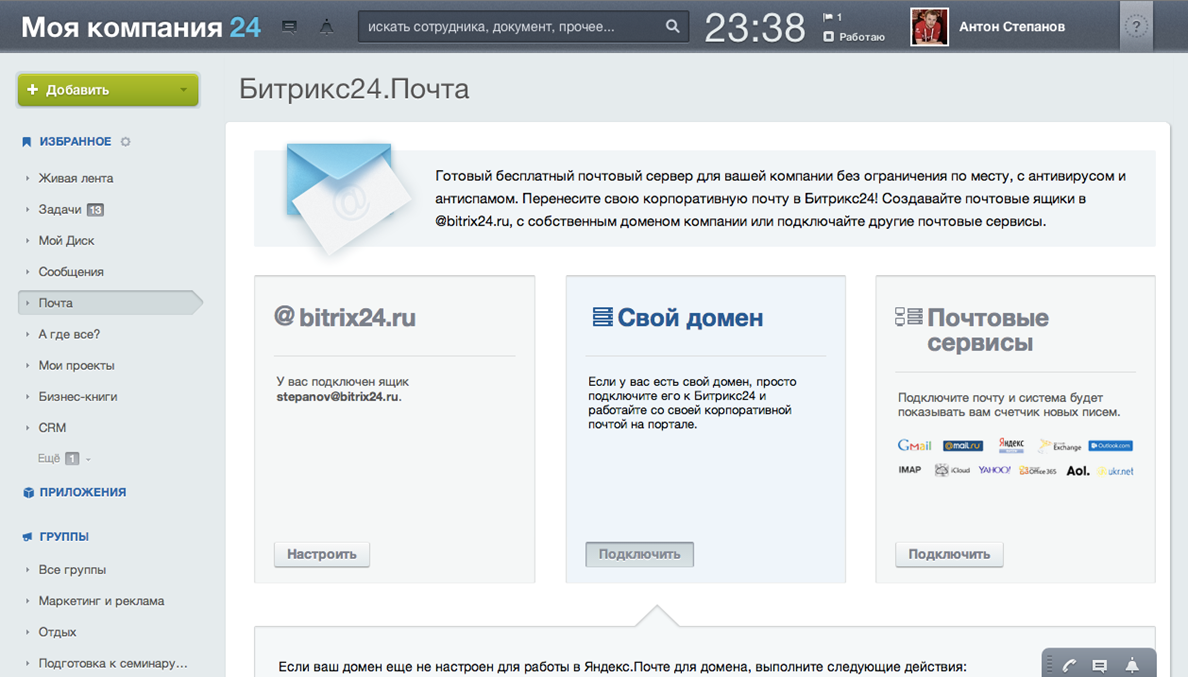 Если у вас есть свой домен, просто подключите его к «Битрикс24» и работайте со своей корпоративной почтой:

подключайте почтовые ящики сотрудникам, 
следите за новыми сообщениями из «Битрикс24»,
проверяйте почту без повторной авторизации.

Если у вас нет своего домена, получите его бесплатно для почты в «Битрикс24»!
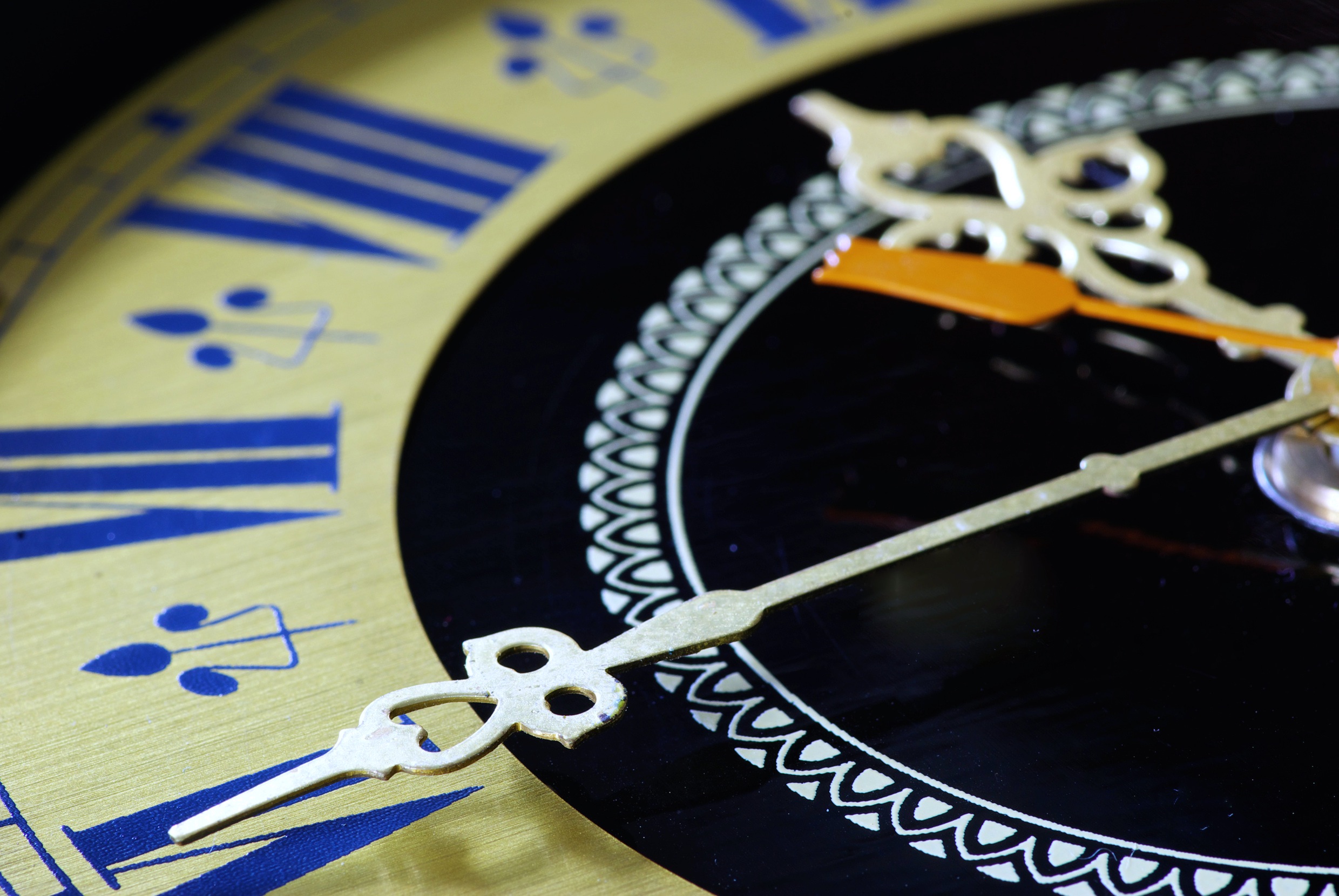 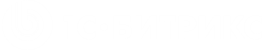 Учет рабочего времени
Как обычно происходит
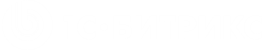 Сотрудники опаздывают, уходят «чуть пораньше», задерживаются на обеде...

А вы когда-нибудь считали, сколько в итоге времени отсутствует сотрудник за день? за месяц? за год?! 

Сколько по факту работает каждый сотрудник?
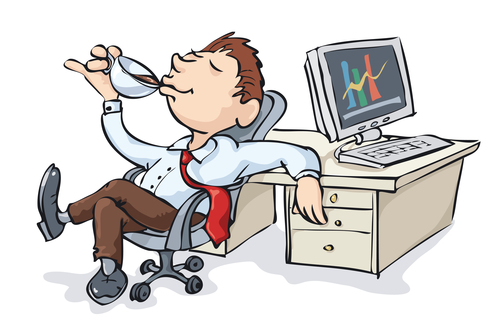 В Битрикс24 - учет рабочего времени
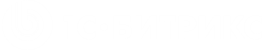 только для тарифа «Компания»
Учет начала и конца рабочего дня, перерывов, отсутствий.
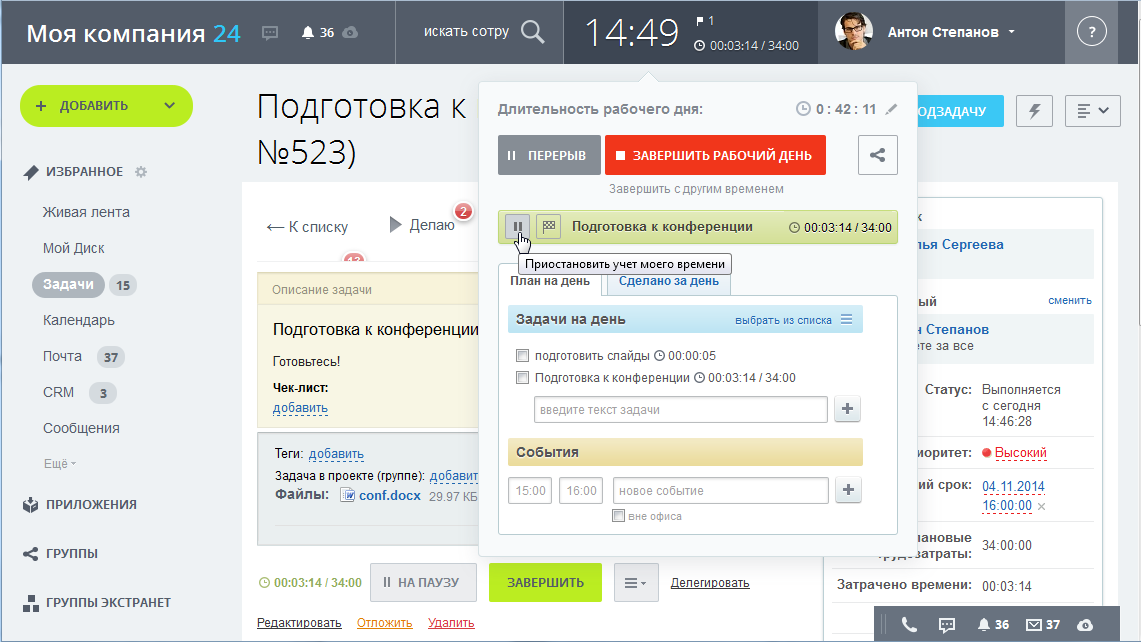 Текущее время
Время очередного события (если есть)
Количество незакрытых задач этого дня
Состояние (Работаю, Перерыв, Завершен)
Отчеты руководителю
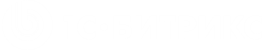 Прозрачность для компании – уходят непонятные потери рабочего времени сотрудников
Руководитель может быстро просмотреть все отчеты каждого сотрудника 
Быстрая обратная связь для сотрудников 
Синхронизация компании по целям
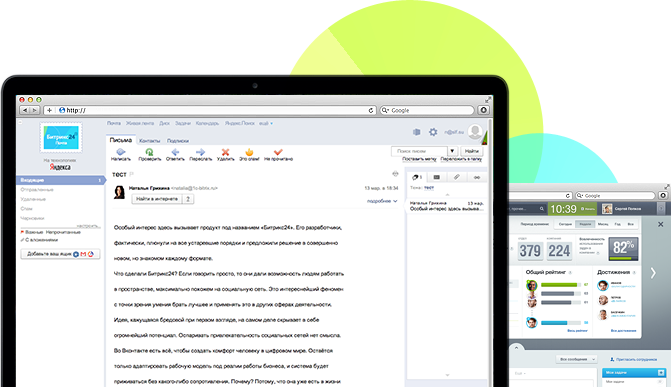 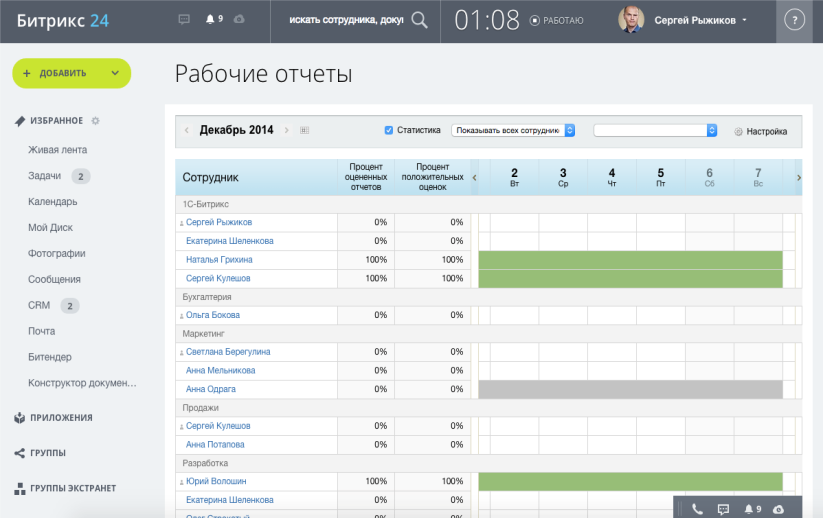 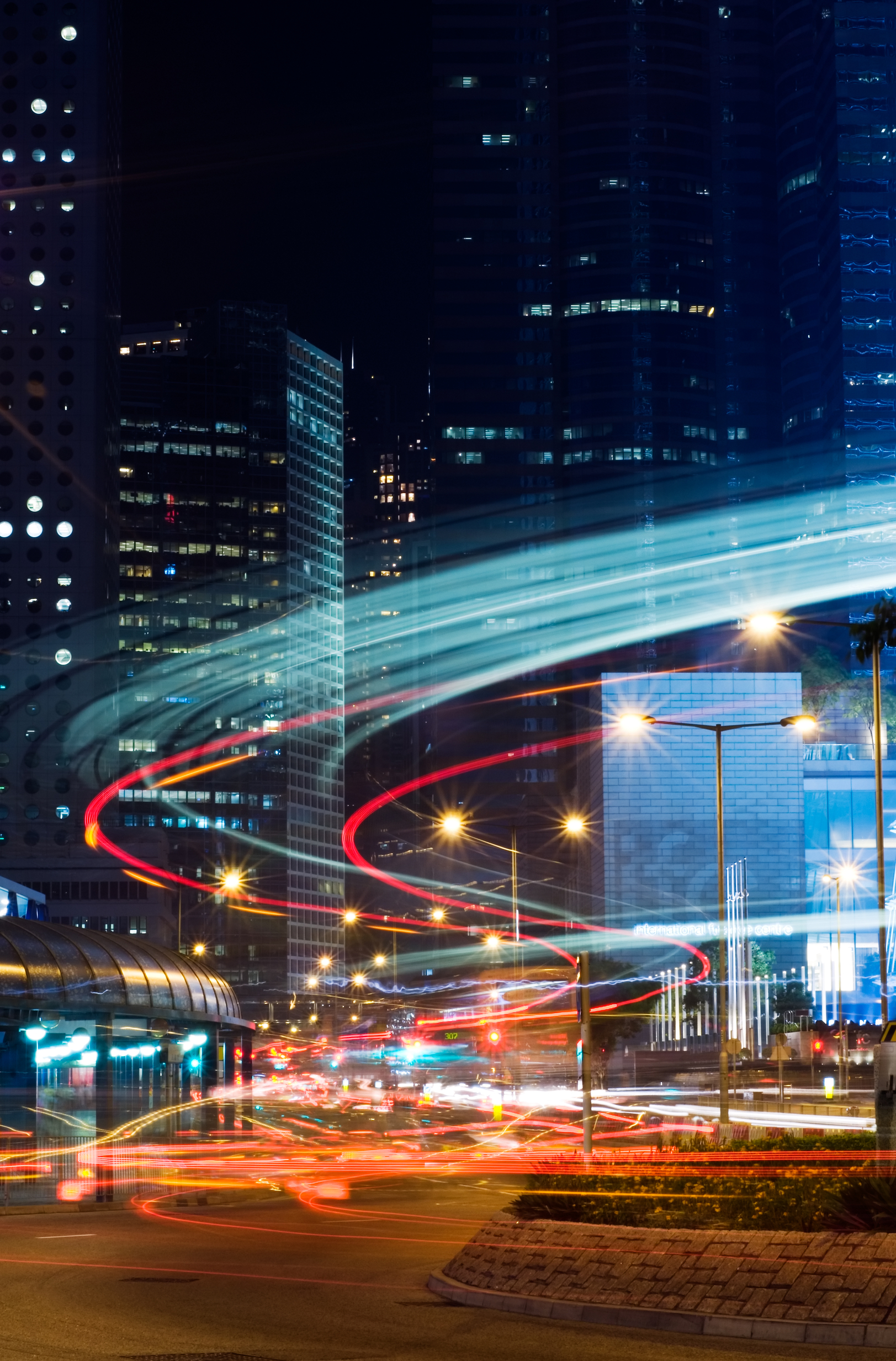 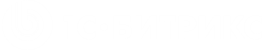 Автоматизация рабочих процессов
Как обычно происходит
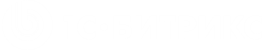 Ежедневно сотрудники занимаются не только своей основной работой, но и сталкиваются с необходимостью оформления документов, оплаты счетов, заявлений. 
Хождение по кабинетам, поиск нужных людей, прочие неэффективные действия…
Вы считали,  сколько времени сотрудников и ваших денег уходит на все это?
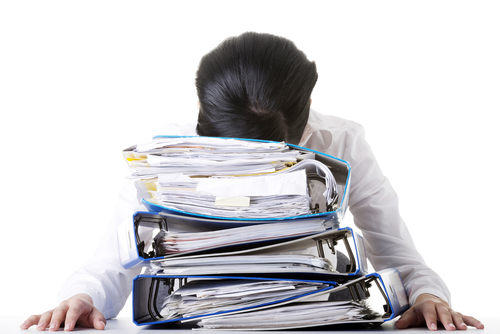 В Битрикс24
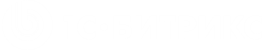 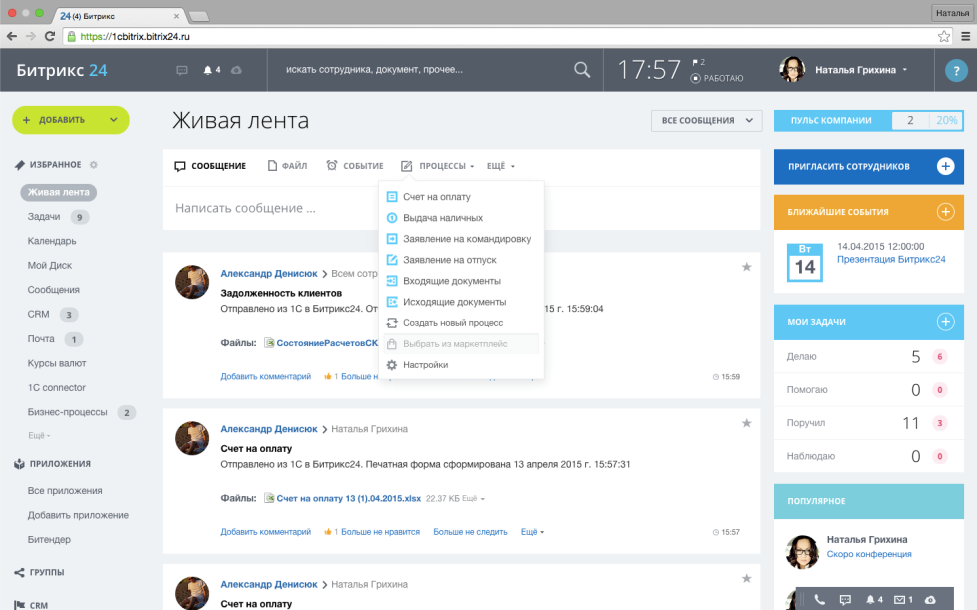 Готовые бизнес-процессы
Запуск и утверждение прямо из «Живой ленты»
Визуальное представление каждого шага
Делегирование заданий
Делегирование прав управления
Гибкая настройка
Не нужно тратить время на «бумажки», помнить всю цепочку действий процесса, контролировать передачу задачи от одного сотрудника другому — за вас это сделает Битрикс24.
6 готовых бизнес-процессов
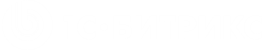 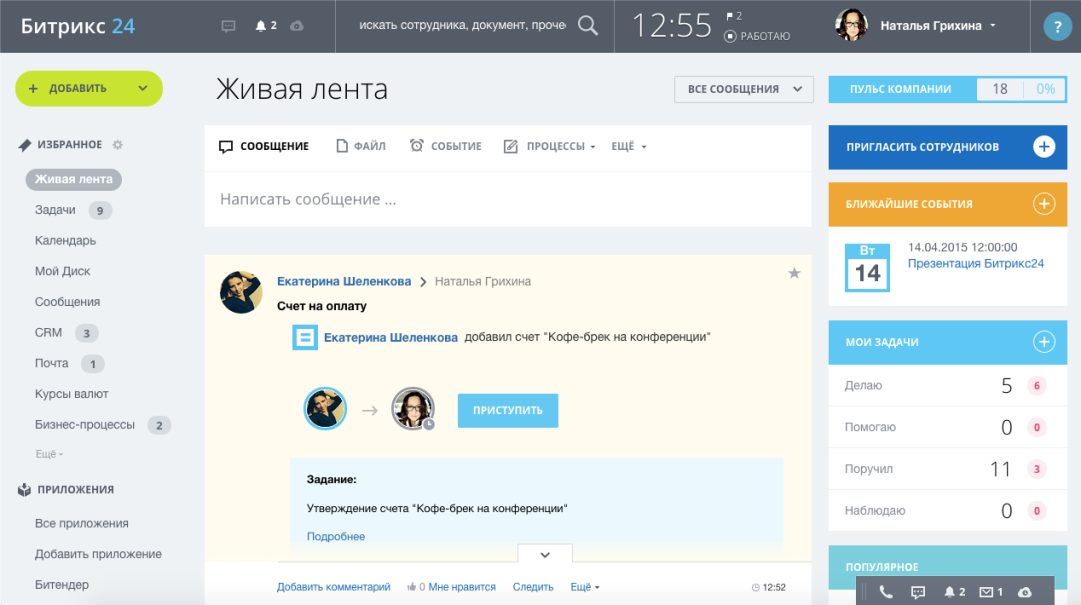 Самые популярные бизнес-процессы: 

счета на оплату 
выдача наличных/отчет/возврат 
входящие документы
исходящие документы 
заявление на отпуск 
заявление на командировку
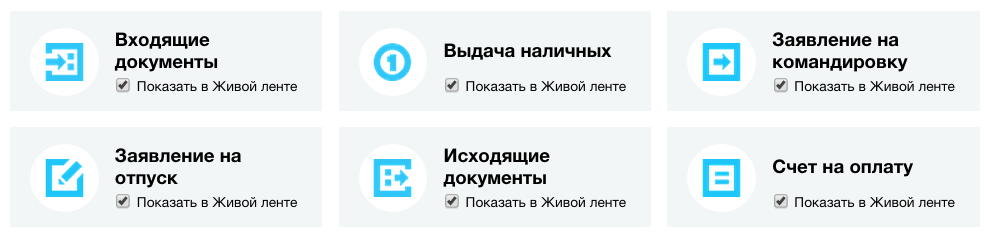 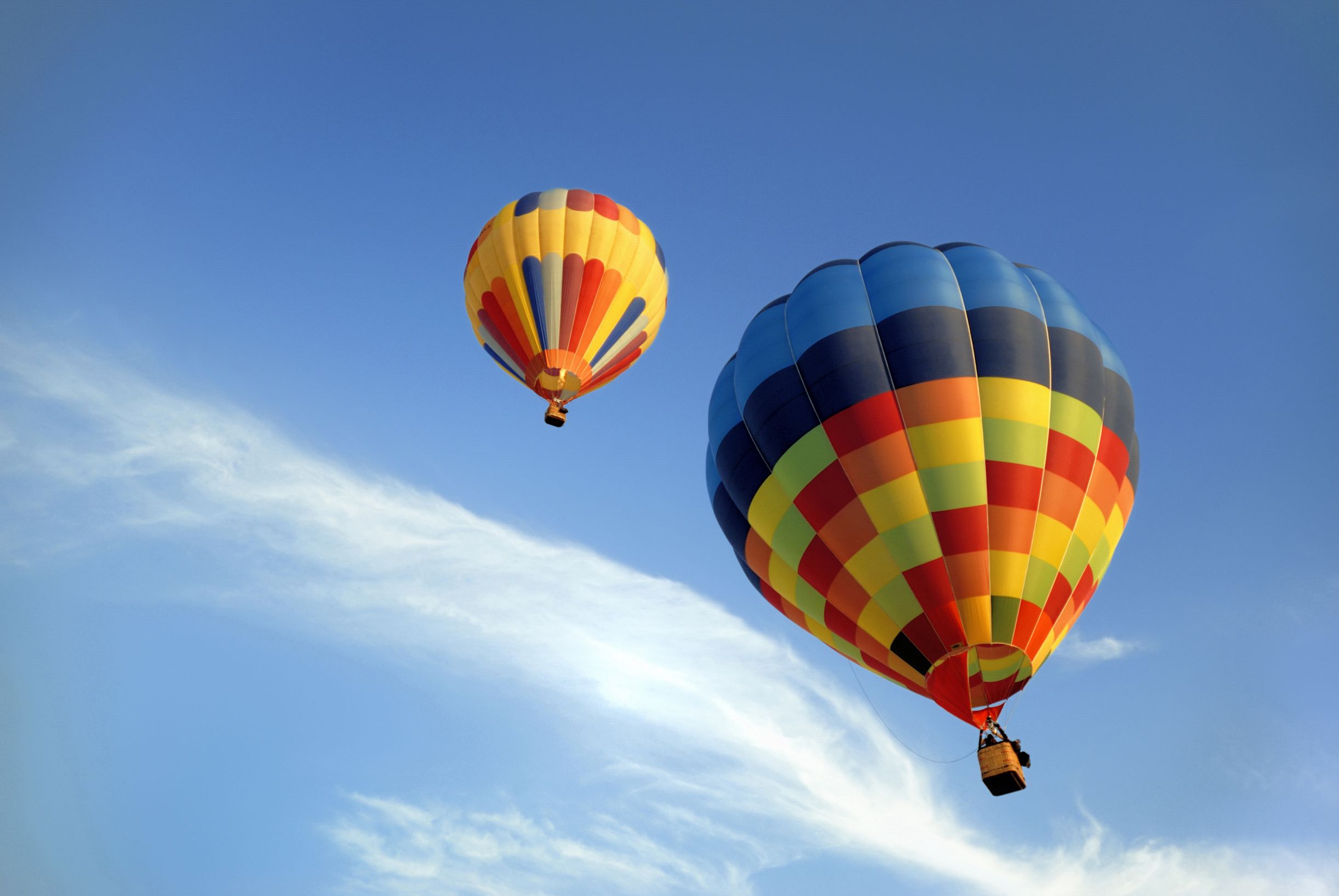 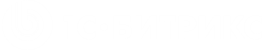 Мобильные приложения «Битрикс24»
Мобильные приложения
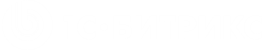 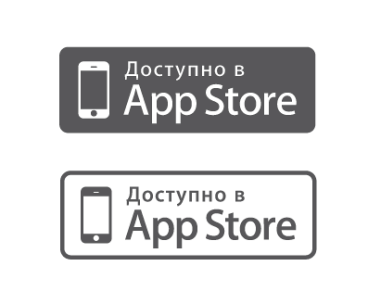 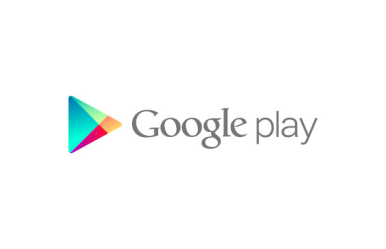 Живая лента
Управление задачами Новое!
Работа с файлами
CRM Новое!
Битрикс24.Софтфон  Новое!
Мгновенные сообщения
Контакты сотрудников
Рабочие группы
Push-уведомления
Многопортальность
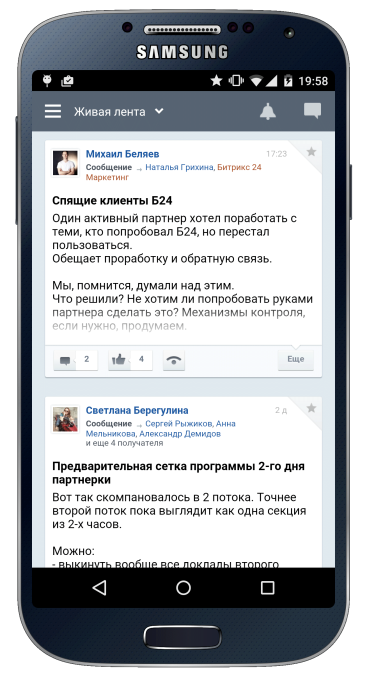 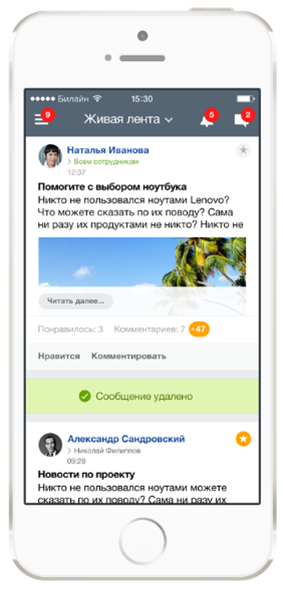 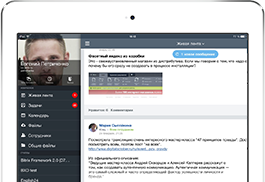 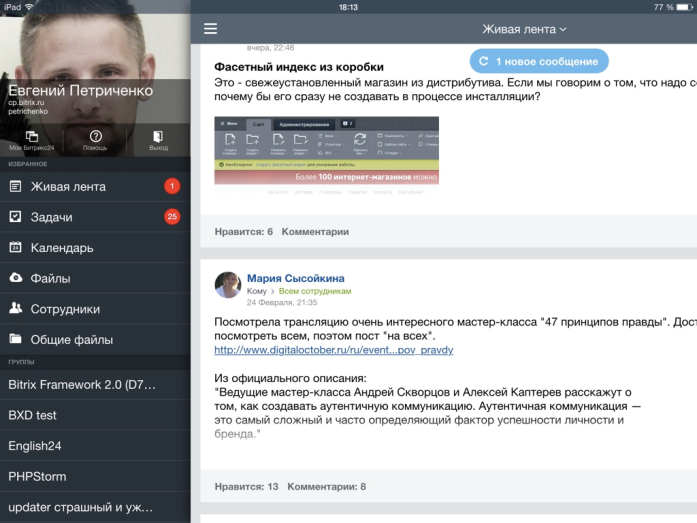 Бесплатно для каждого сотрудника
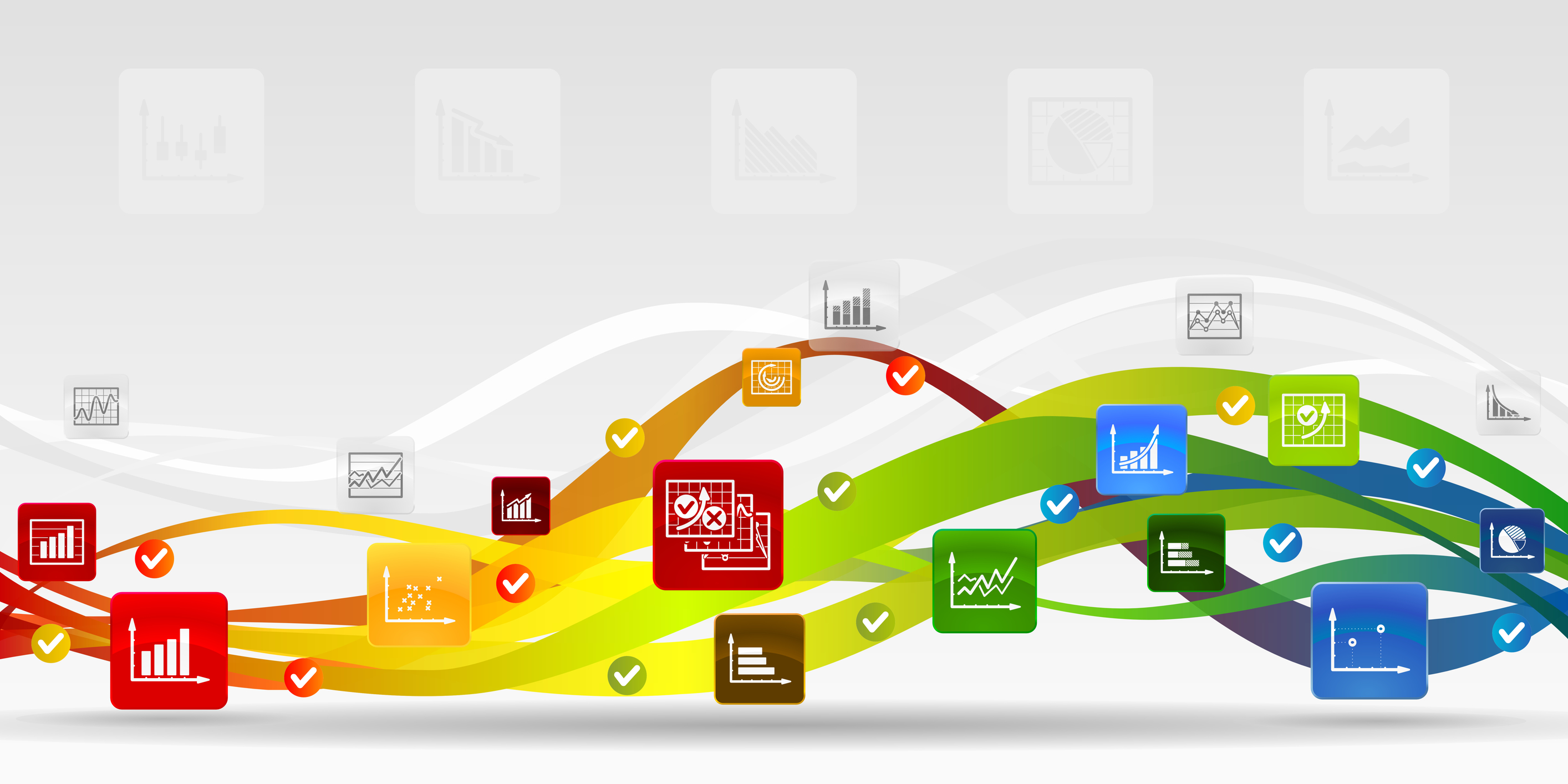 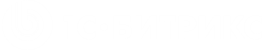 Приложения
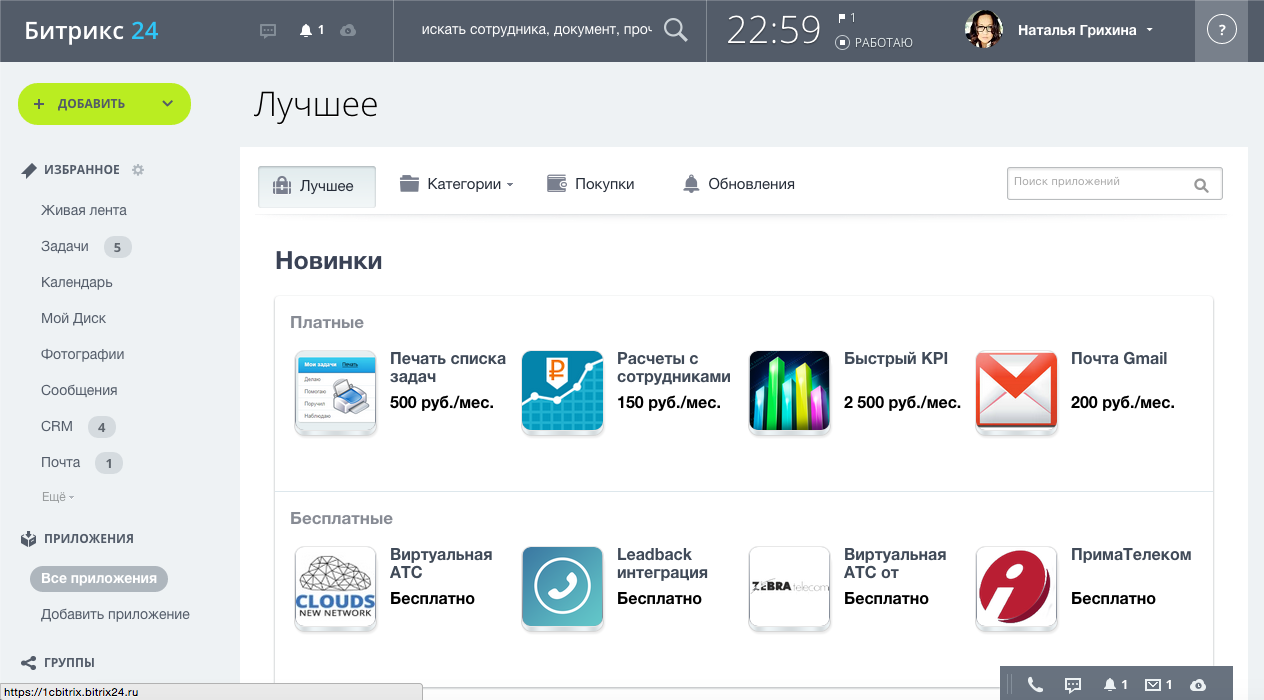 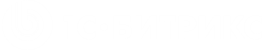 Ваши данные – в безопасности
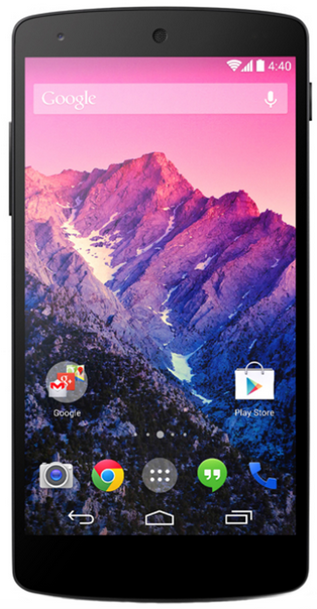 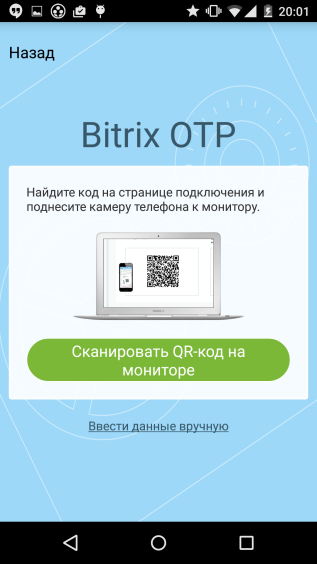 Двухэтапная авторизация (OTP)
Шифрованный обмен данными 256bit (с использованием сертификата SSL)
Сетевые экраны / фильтры
Проактивный фильтр (WAF - Web Application Firewal)
Физическое разделение данных разных клиентов
Повышенная защита дата-центров (SAS 70 Type II)
Разграничение прав доступа пользователей
Ежедневное резервное копирование всех данных
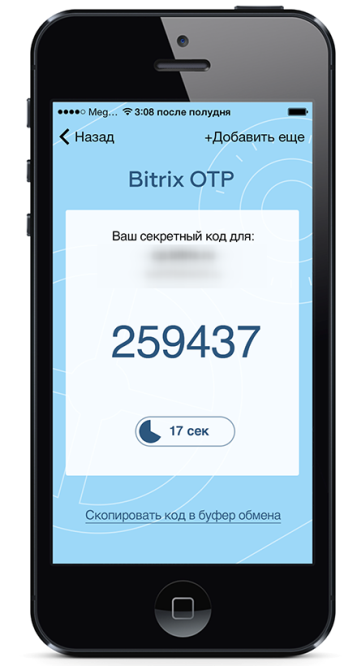 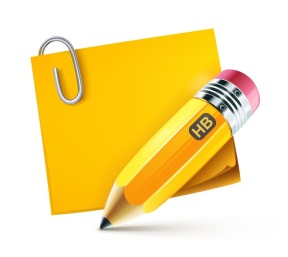 Битрикс24 полностью соответствует российскому законодательству: все персональные данные российских пользователей расположены в дата-центрах в России.
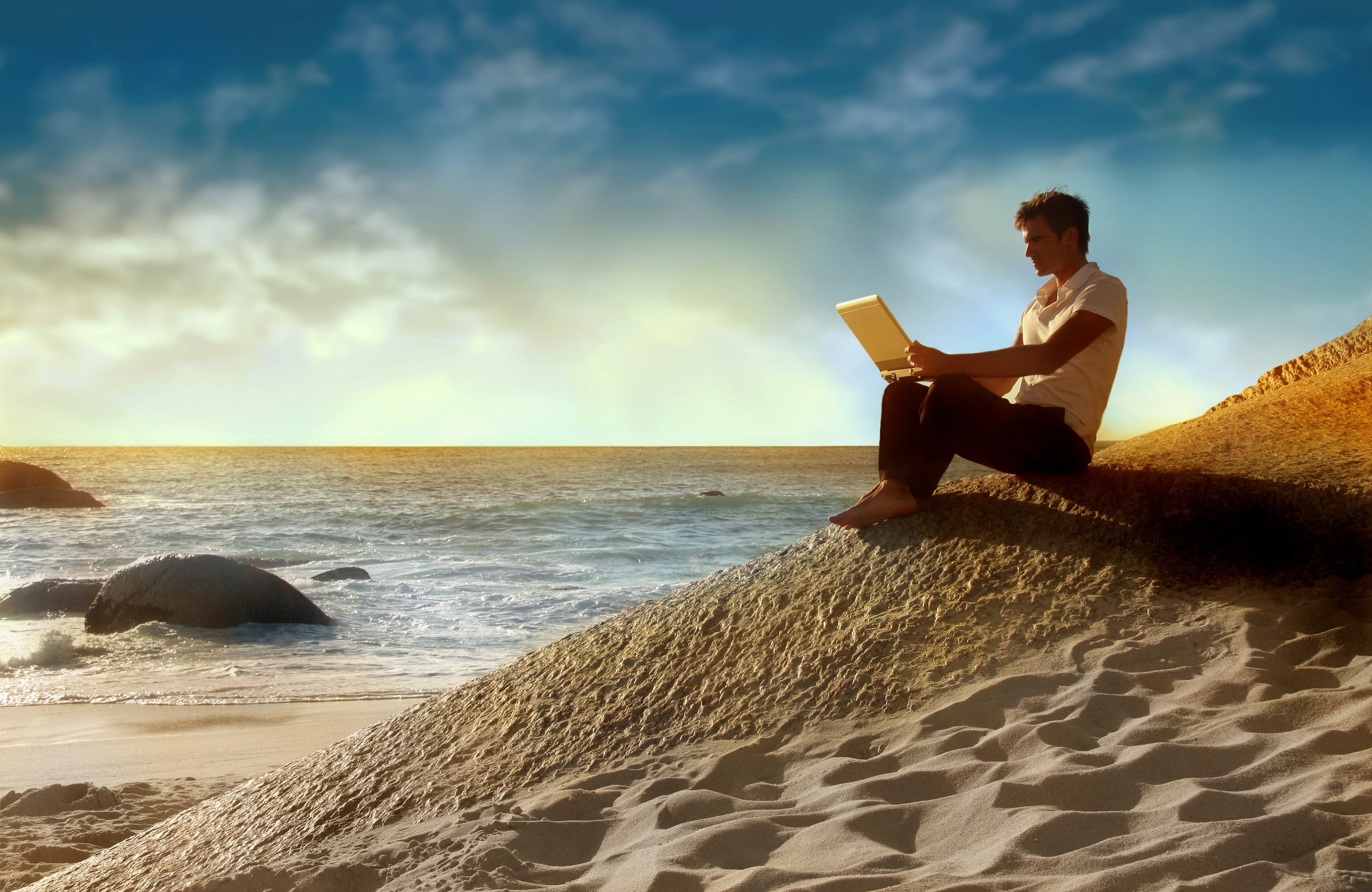 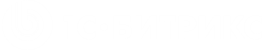 Битрикс24 «в облаке»
Весь комплект инструментов для работы вашей компании
Удобный, понятный, современный интерфейс 
Быстрое подключение – начать работать можно сразу после регистрации
Достаточно любого браузера
Не нужно устанавливать ПО
Не нужно внедрять
Можно начать с бесплатного тарифа для 12 сотрудников
800 000+ компаний по всему миру уже работают в Битрикс24
Сколько стоит «Битрикс24»
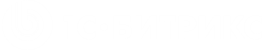 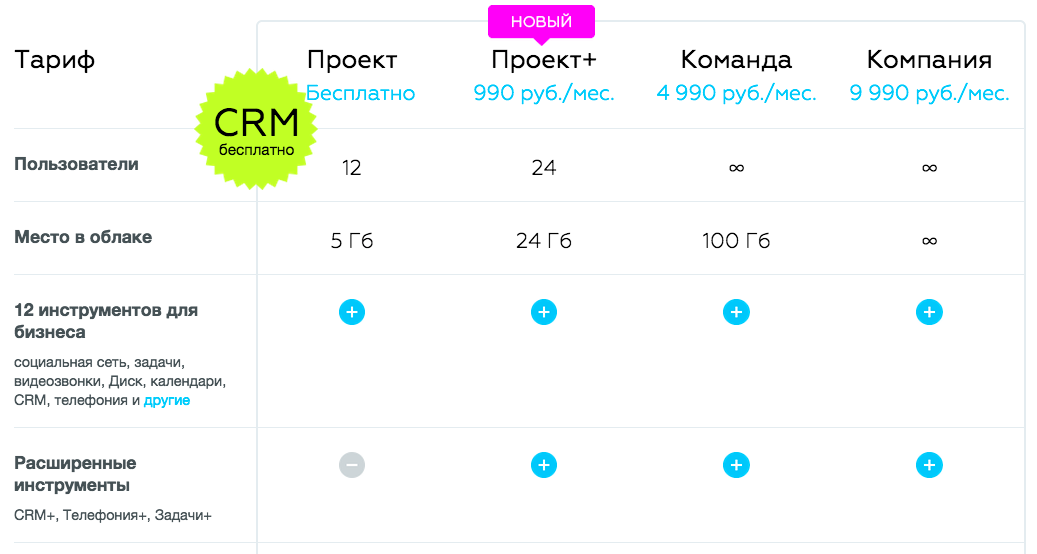 «Битрикс24» в коробке
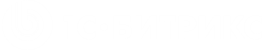 Размещение на собственном сервере компании 
Собственные доработки интерфейса и бизнес-логики 
Многодепартаментность 
Интеграция с «1С:ЗУП» 
Active Directory/LDAP Интегратор 
Коннектор к MS Exchange Server 2007/2010 
Коннектор к MS SharePoint
Перенести данные из облачного «Битрикс24»
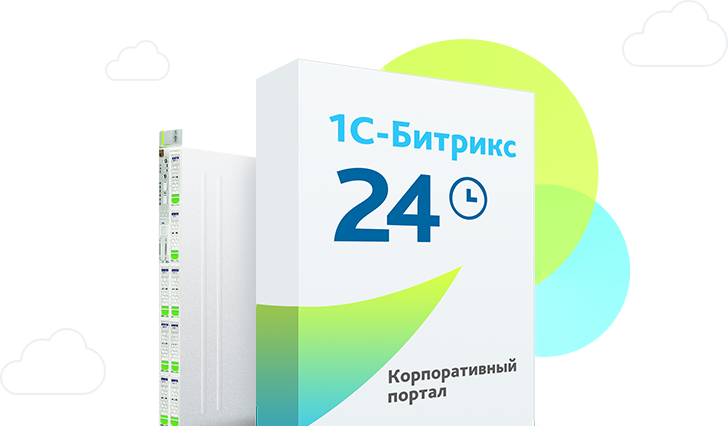 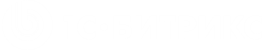 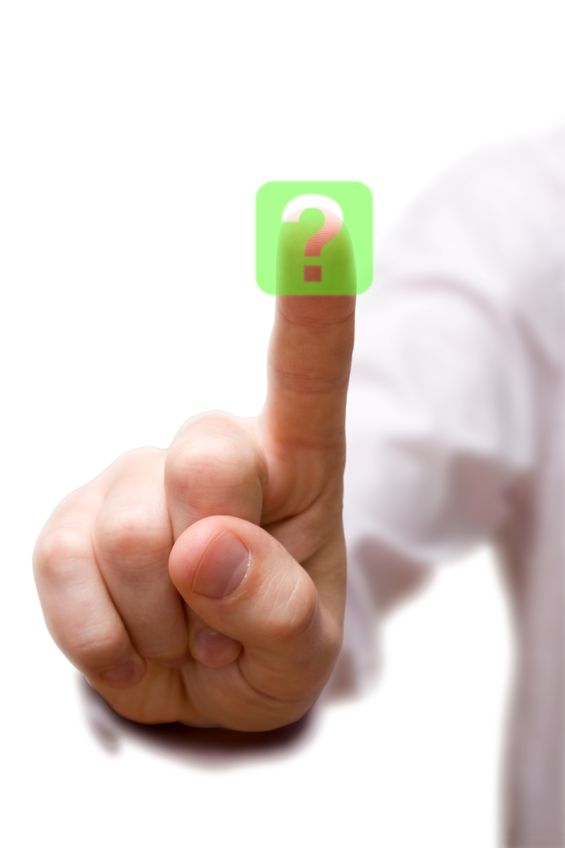 Спасибо за внимание!
Вопросы?
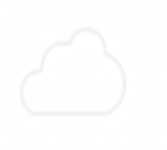